Statistics – O. R. 881Object Oriented Data Analysis
Start
Recording
Steve Marron

Dept. of Statistics and Operations Research
University of North Carolina
Current Sections in Textbook
Today:
Sections  9.1, 9.2  

Next Class:
Sections  11.1, 11.2
An Interesting Question
Why does backwards PC seem easier?

An Attractive Answer:
James Damon, UNC Mathematics

Key Idea:    Express Backwards PCA as
Nested Series of Constraints
General View of Backwards PCA
Define Nested Spaces via Constraints
Backwards PCA
Principal Nested Spheres
Principal Surfaces
Other Manifold Data Spaces
Sub-Manifold Constraints??
(Algebraic Geometry)
Covariance Matrices as Data Objects
Motivation:   Diffusion Tensor Imaging (DTI)


Variation on Magnetic Resonance Imaging

Major Goal:   Map Brain Connectivity
By Finding “Fibers”
Text:  Sec 8.7
Basser et al. (1994)
Covariance Matrices as Data Objects
Variation Expressed as Covariance Matrices
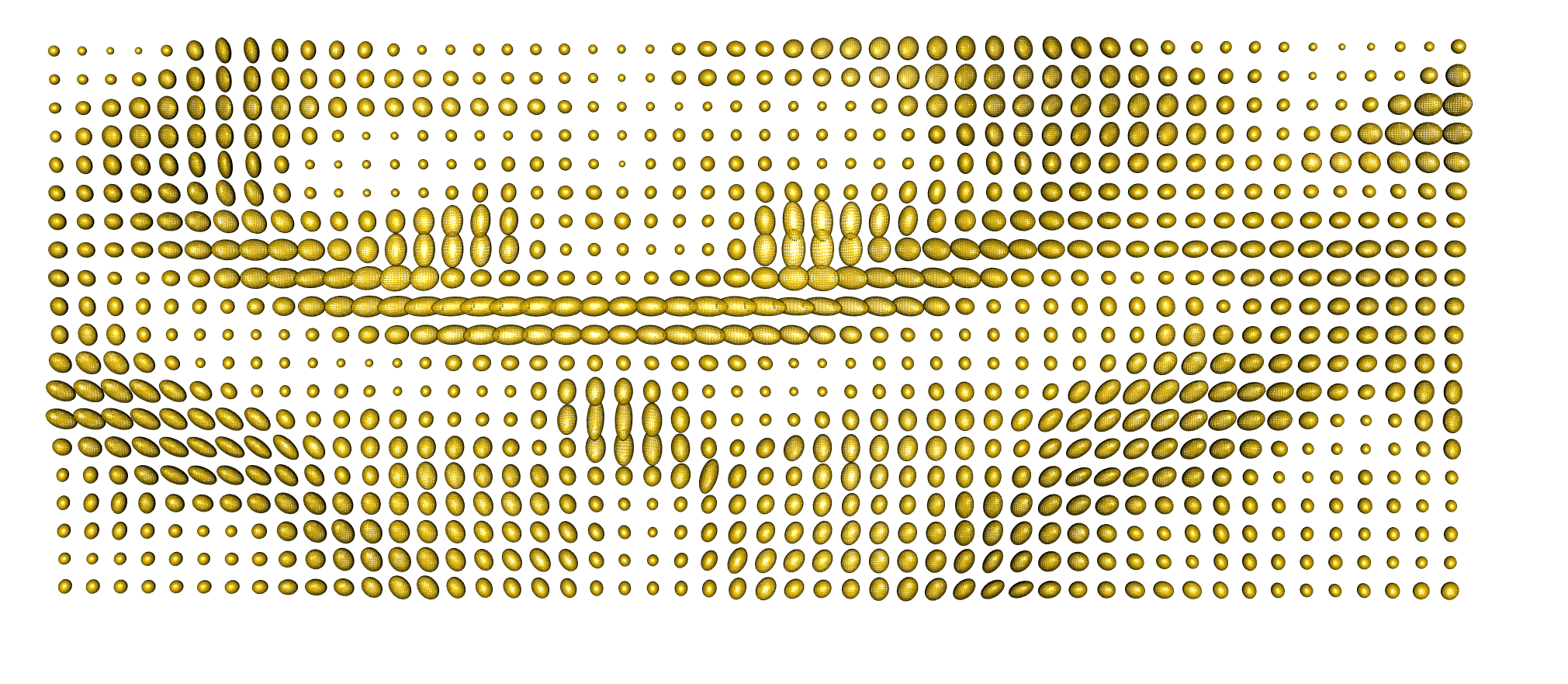 One Slice, from One Person’s Brain
Covariance Matrices as Data Objects
Important Point:    Choice of Metric Matters
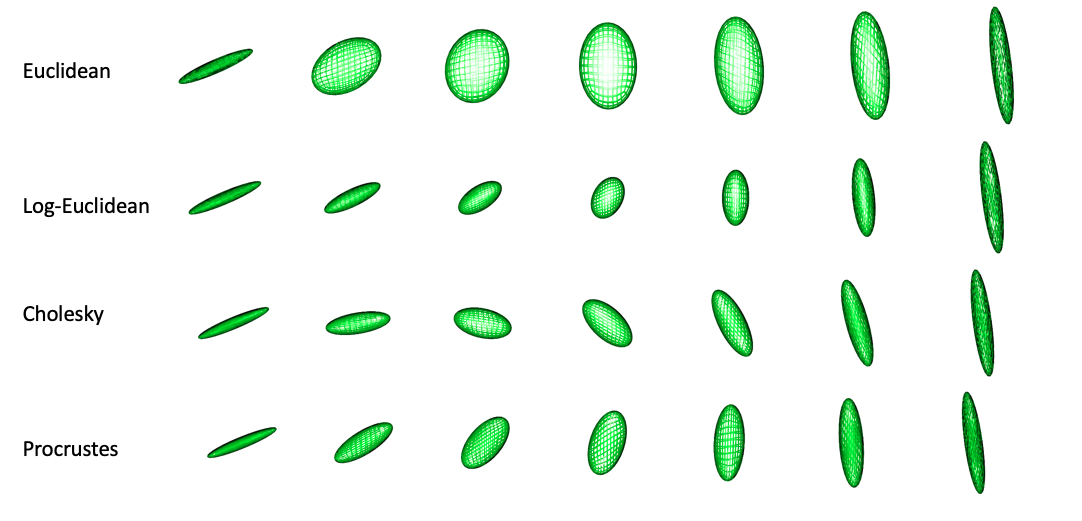 Even Wildly Different Paths!
Covariance Matrices as Data Objects
OODA Big Picture
Text:  Chp. 9
New Topic:
Curve Registration
(Amplitude – Phase Variation)

Main Reference:
Srivastava et al (2011)
Interesting Aside:  Never Published
Beyond ArXiv, yet 197 Google Citations
Motivating Example
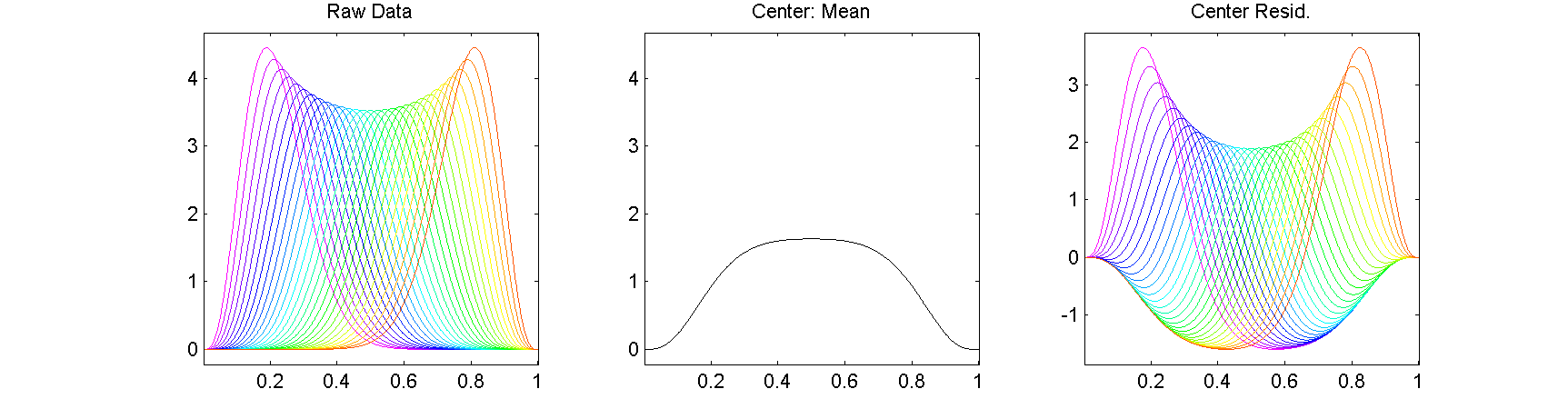 Shifted Betas 
Example PCA
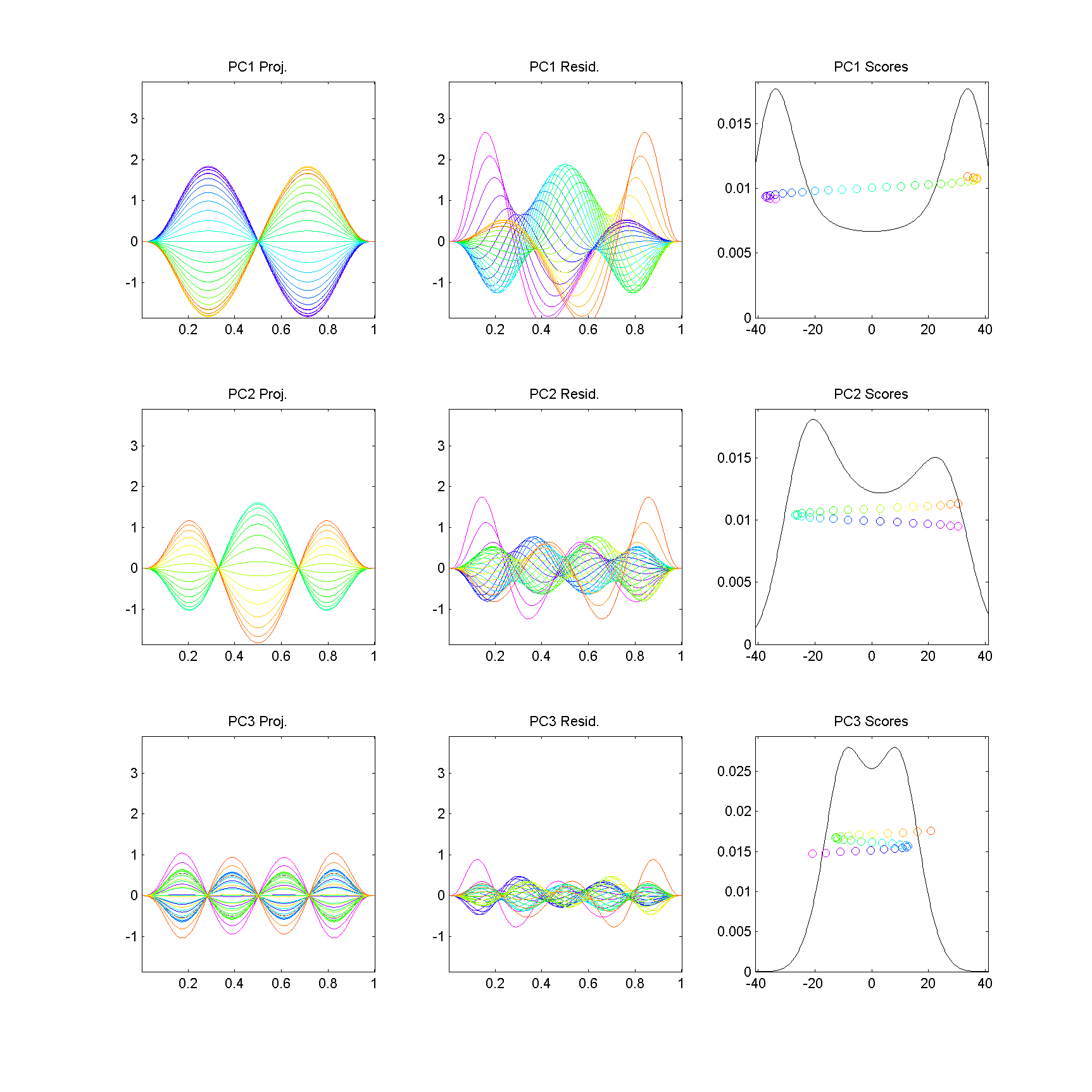 Hard to Interpret 1st Mode
Yet Scores Seem Sensible
Conclusion:  PCA 
Modes of Variation
Yield Poor Insights
About Phase
Similar for Other Modes
Looks Like Harmonics
From Fourier Theory
Is There a Sturm-
Liouville Theory?
General Amp - Phase Context
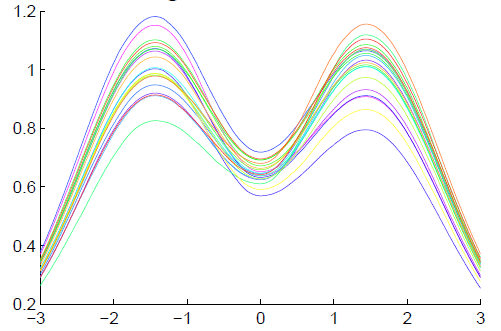 Appropriate
Mathematical
Framework?
                                      Vertical Variation


			   Horiz’l
			    Var’n
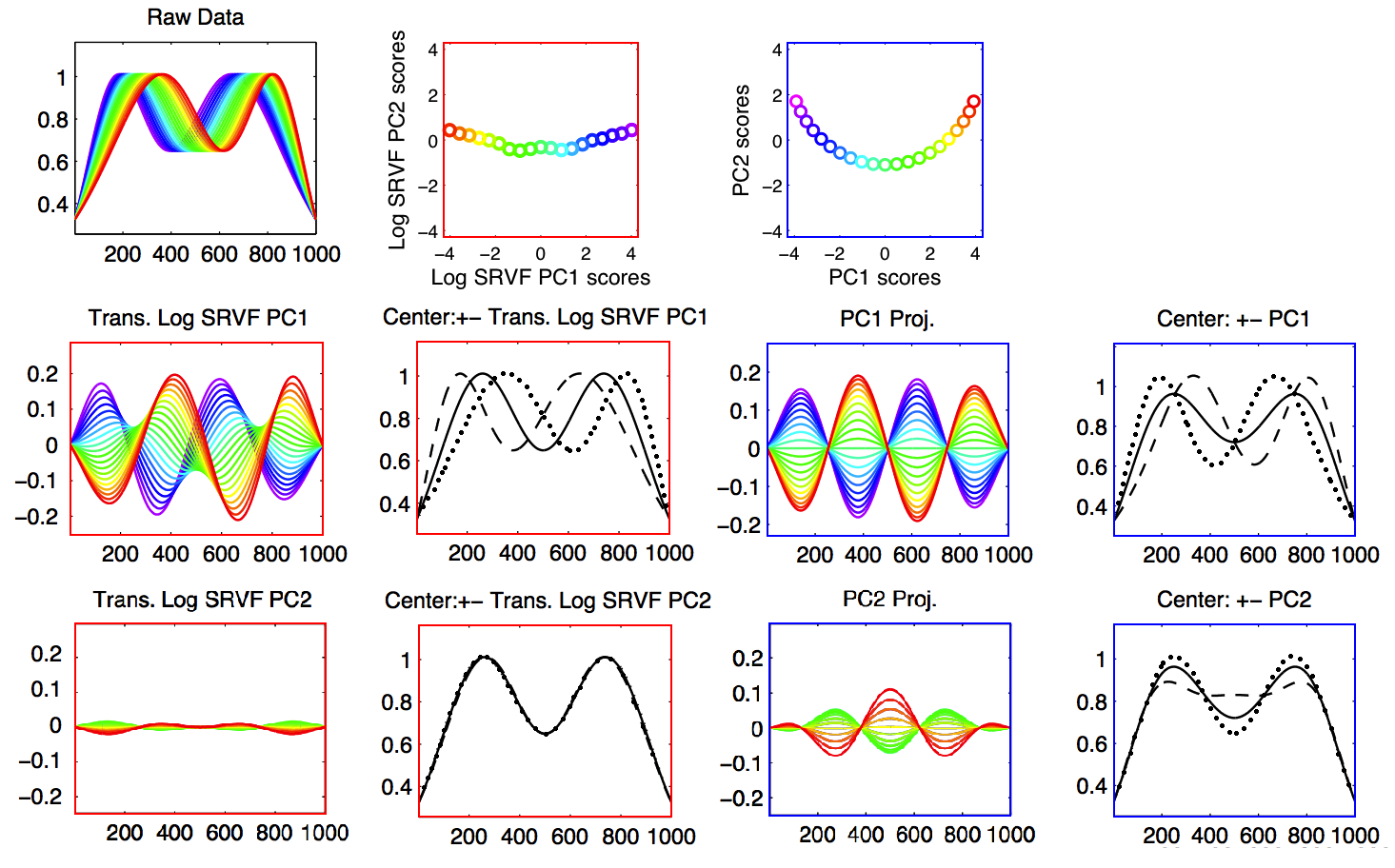 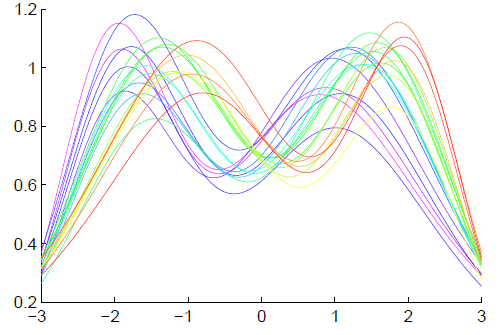 Time Warping
Foundational Concept for Curve Registration

Think Stretch & Compress Horizontal Axis

Mathematical Basis:
Diffeomorphisms
Time Warping Intuition
Data Objects I
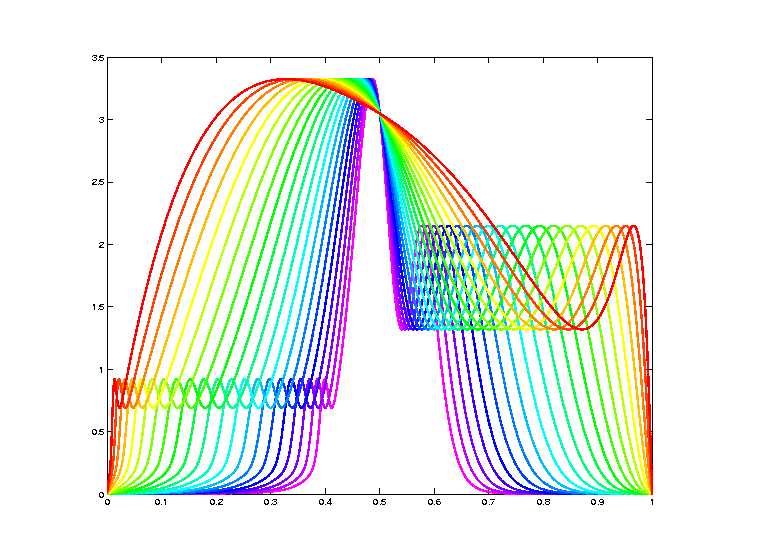 Metrics in Curve Space
Find Metric on Equivalence Classes

Start with Warp Invariant Metric on Curves
		& Extend
Metrics in Curve Space
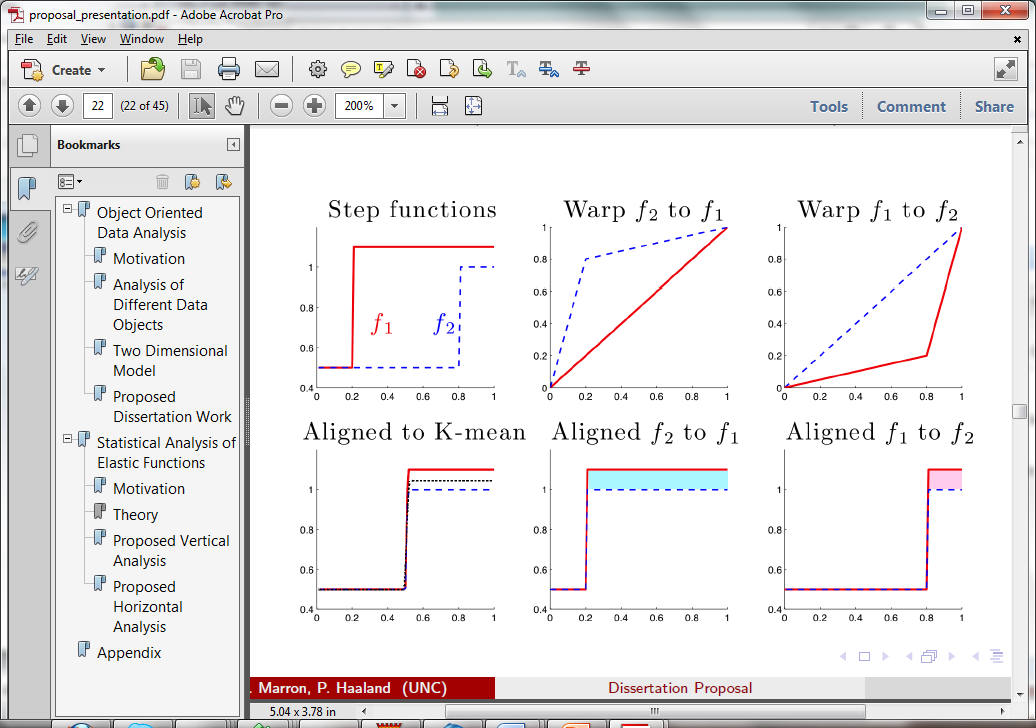 But There is a
Good Answer,
Explained Later
Metrics in Curve Space
Metrics in Curve Space
Metrics in Curve Space
Rao (1945)
Deeper Theory:
Amari (1985)
Metrics in Curve Space
Signed Version
Of Square Root
Derivative
Metrics in Curve Space
Metrics in Curve Space
Metrics in Curve Space
Homework 5
Due:  Mar. 10, 
11:00AM
Metrics in Curve Space
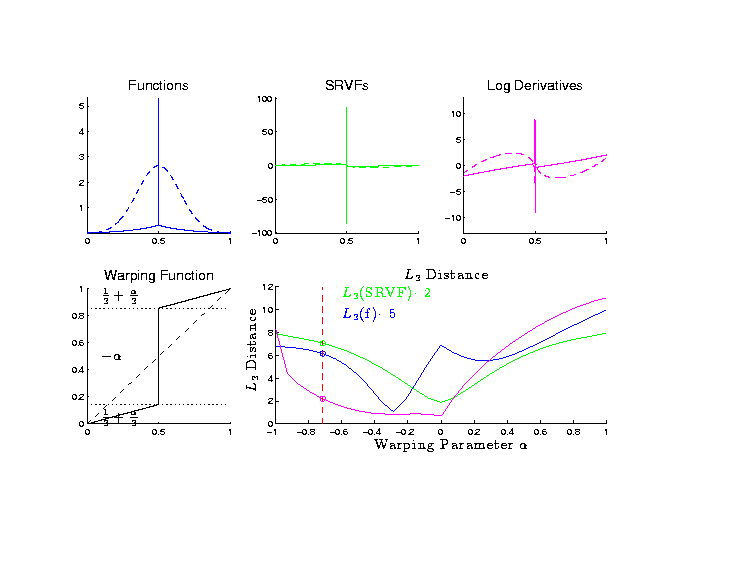 Why 
square 
roots?


Thanks to 
Xiaosun Lu
Metrics in Curve Space
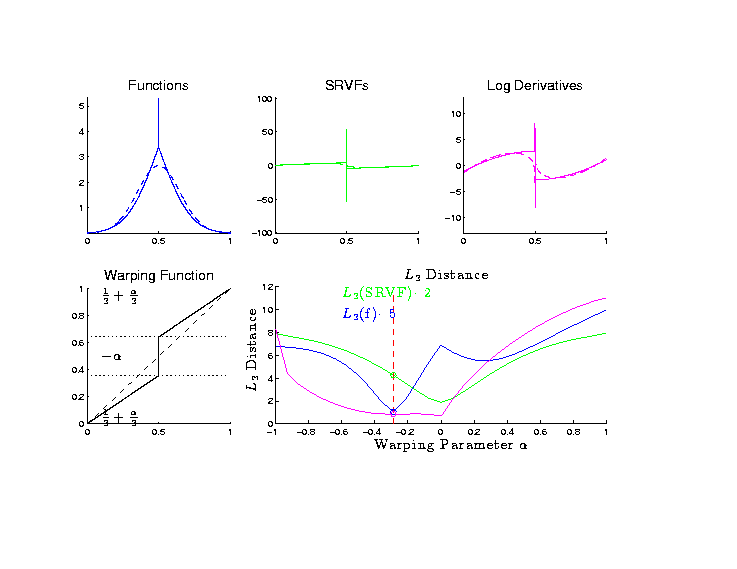 Why 
square 
roots?
Metrics in Curve Space
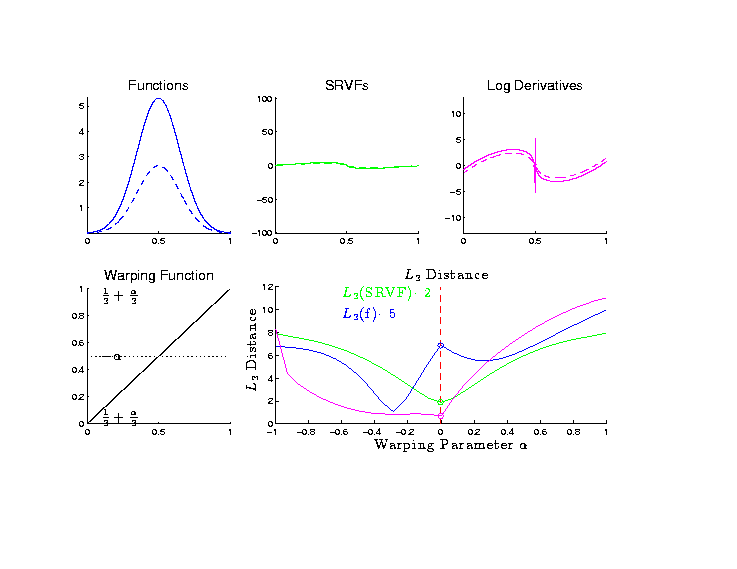 Why 
square 
roots?
Metrics in Curve Space
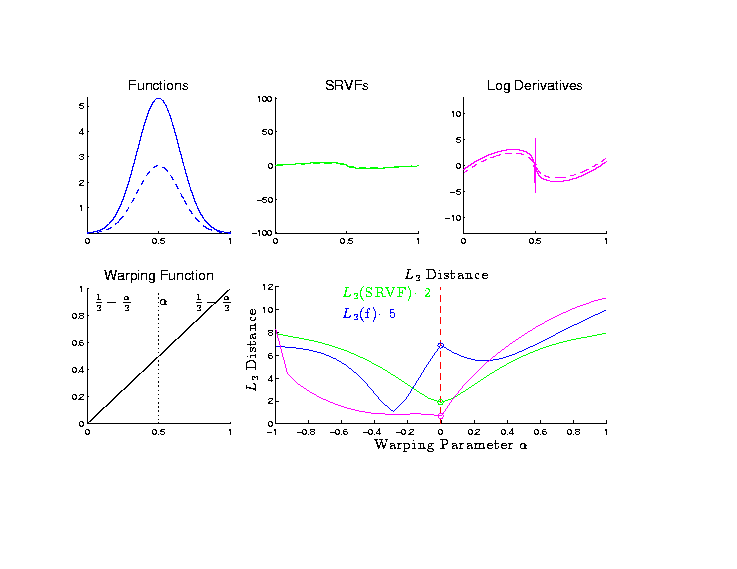 Why 
square 
roots?
Metrics in Curve Space
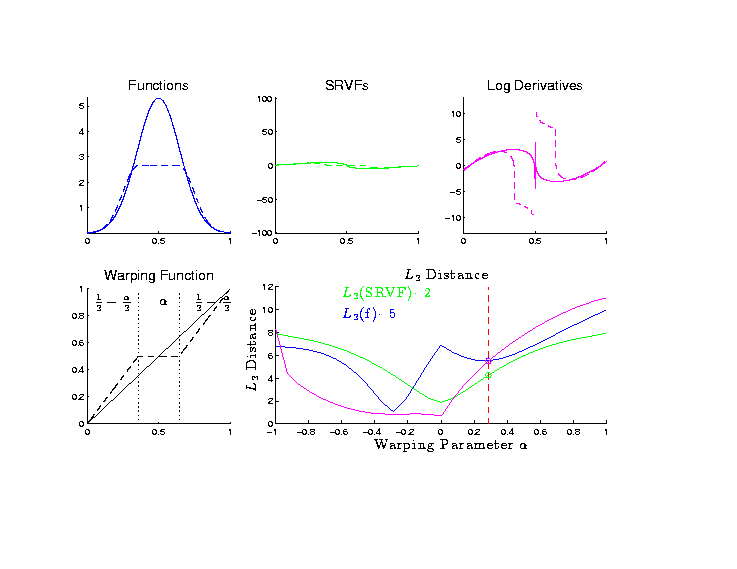 Why 
square 
roots?
Metrics in Curve Space
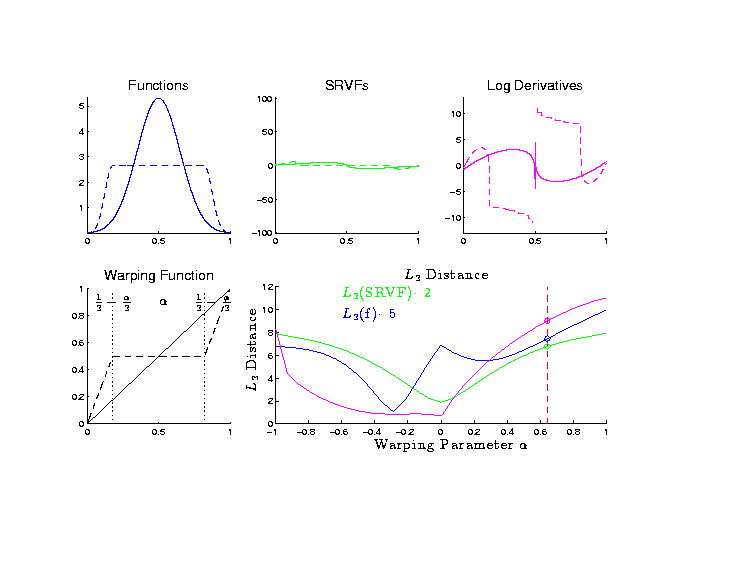 Why 
square 
roots?
Metrics in Curve Space
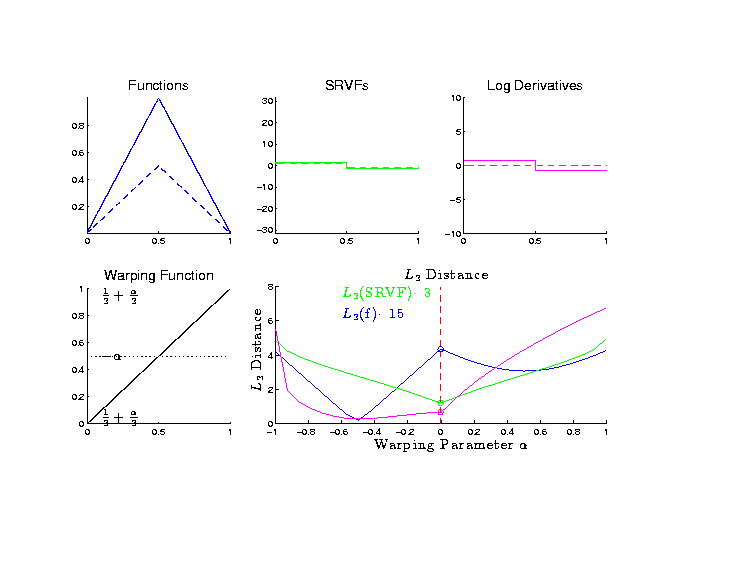 Why 
square 
roots?
Metrics in Curve Space
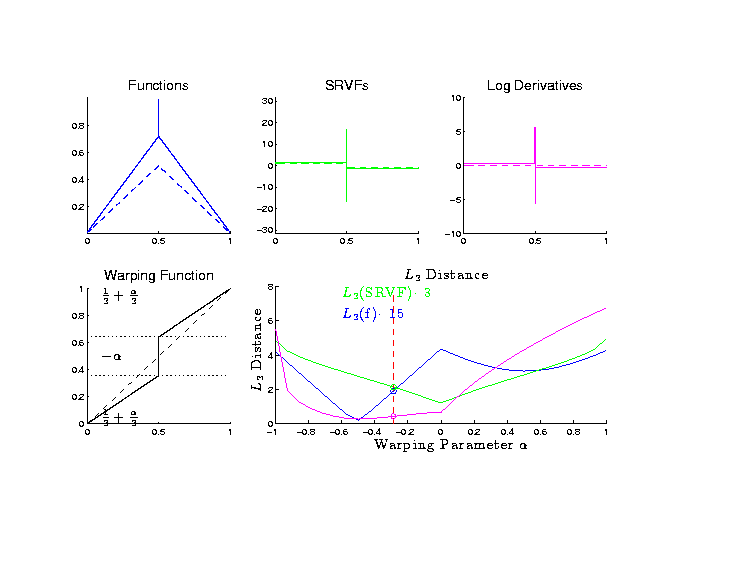 Why 
square 
roots?
Metrics in Curve Space
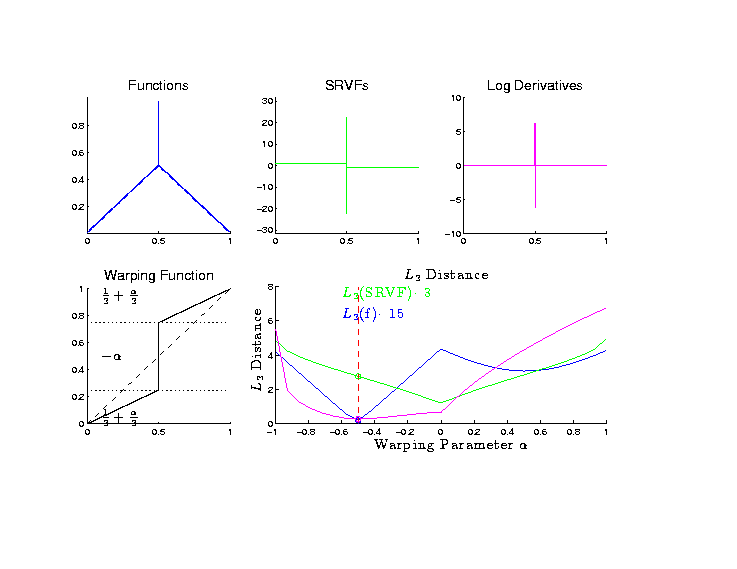 Why 
square 
roots?
Metrics in Curve Space
Why 
square 
roots?             Dislikes Pinching
Focusses Well On
Peaks of Unequal Height
Metrics in Curve Quotient Space
Above was Invariance for Individual Curves
Now extend to:
 Equivalence Classes of Curves
 I.e. Orbits as Data Objects
 I.e.  Define Metric on Quotient Space
Metrics in Curve Quotient Space
Homework 5
Due:  Mar. 10, 
11:00AM
Homework 5
Due:  Mar. 10, 
11:00AM
Mean in Curve Quotient Space
Benefit of a Metric:
Allows Definition of a “Mean”
 Fréchet Mean
 Geodesic Mean
 Barycenter
 Karcher Mean
Nomenclature
Objected to by
Karcher (2014)
Mean in Curve Quotient Space
Mean in Curve Quotient Space
Mean in Curve Quotient Space
Mean in Curve Quotient Space
Mean in Curve Quotient Space
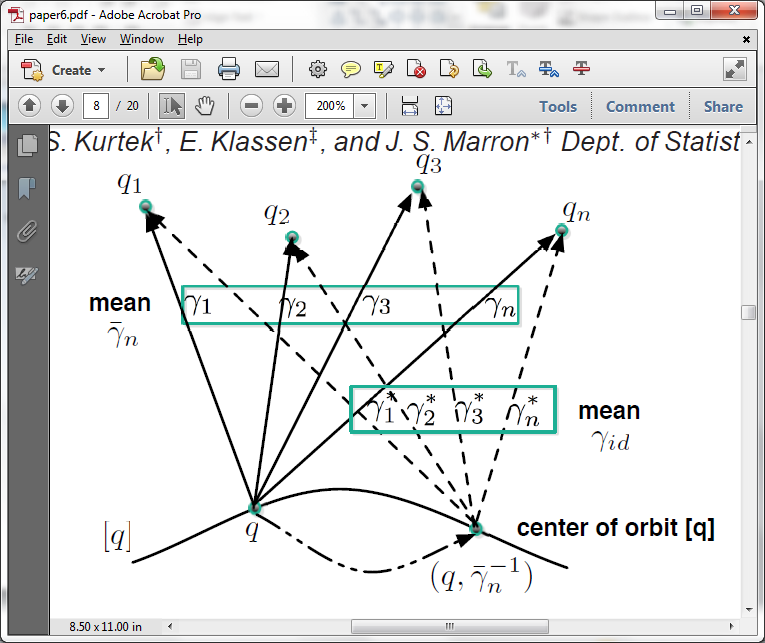 Thanks to Anuj Srivastava
Metrics in Curve Space
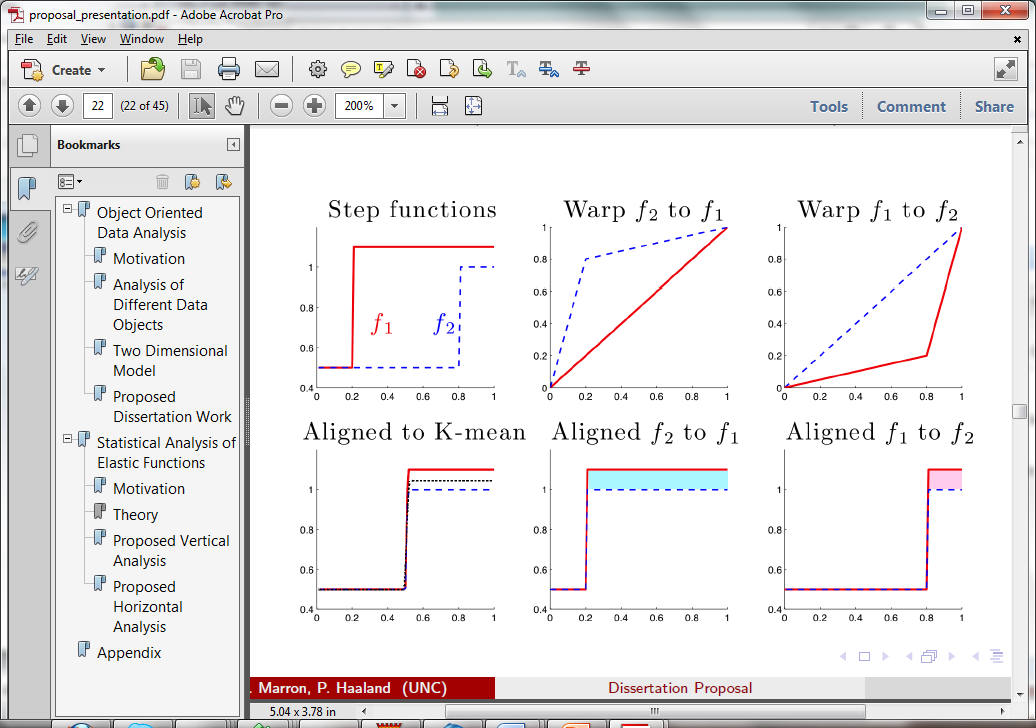 This Is Best
Representer
Of Karcher Mean
Shifted Betas Example
Recall
From
Above
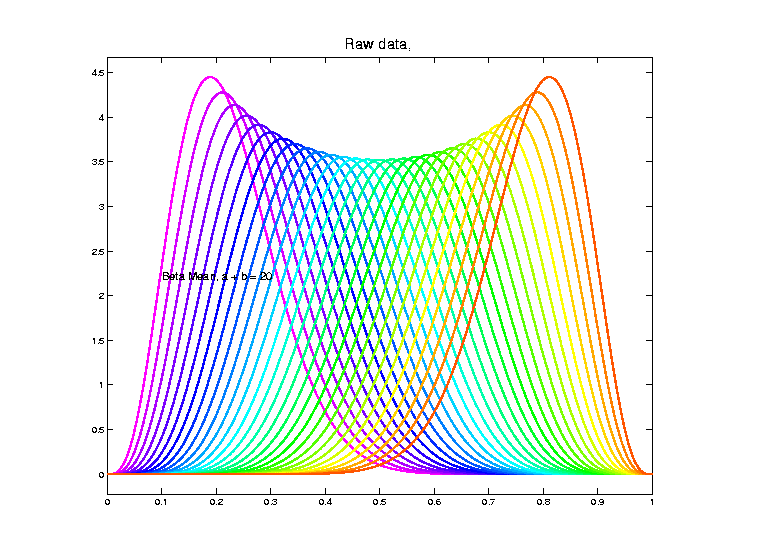 Shifted Betas Example
Estimated
Warps

(Note:
Represented
With Karcher
Mean At 
Identity)
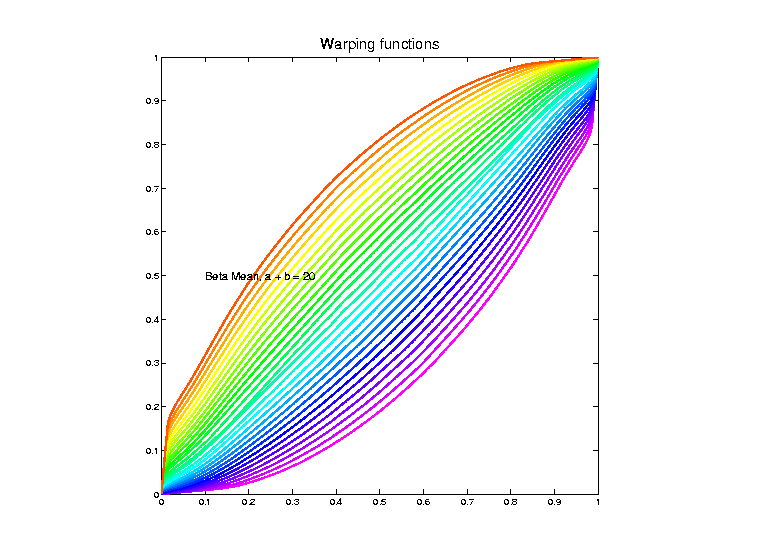 Mean in Curve Quotient Space
More Data Objects
Data Objects I
More Data Objects
Data Objects II
~ Kendall’s Shapes
More Data Objects
Data Objects III
~ Chang’s Transfo’s
More Data Objects
Functional Data Analysis
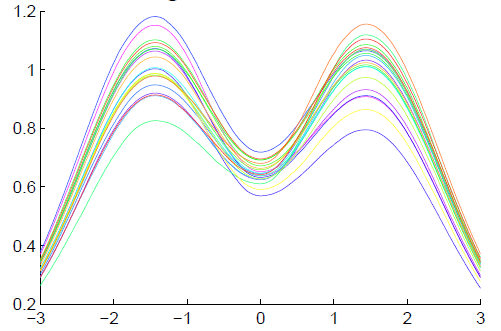 Insightful
Decomposition

                                      Vertical Variation


			   Horiz’l
			    Var’n
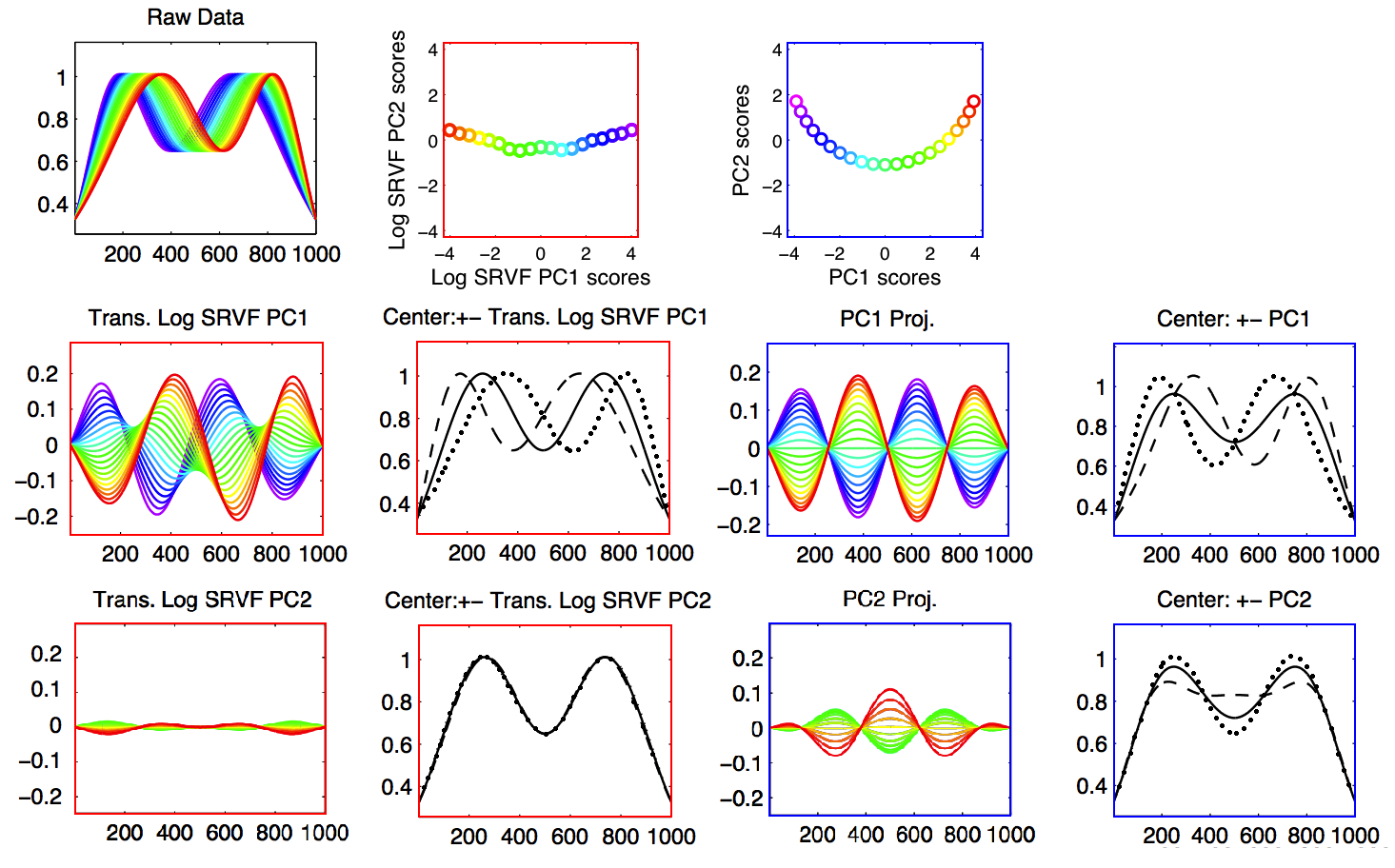 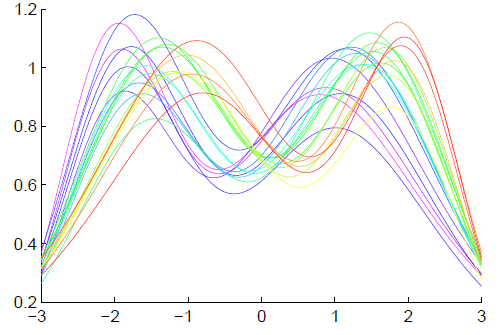 Computation
Actual Mathematics is More Complicated

See Section 9.1.3 of Text For Full Details
Including Corresponding Phase Distance
Numeric Computation
Several Variations of 
Dynamic Programming

Done by Eric Klassen, Wei Wu
Shifted Betas Example
Raw 
Data

Both
Horizontal
And
Vertical
Variation
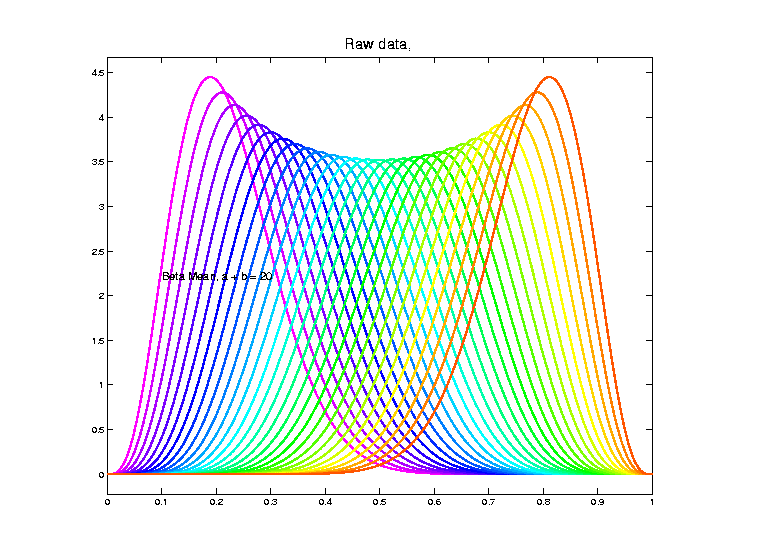 Visualization
Shifted Betas Example
Aligned
Curves

(Clear
1-d
Vertical
Var’n)
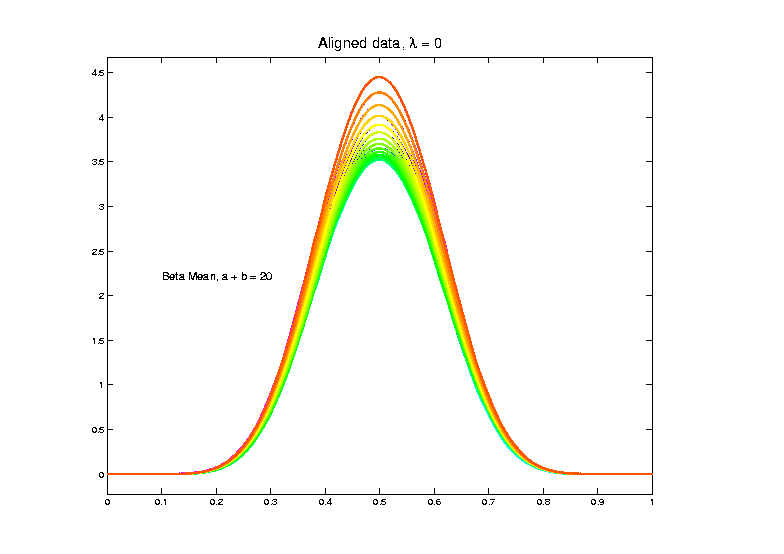 Only Half of
Colors Due to 
Exact Overlay
Shifted Betas Example
Aligned
Curve
PCA
Projections

All Var’n
In 1st
Component
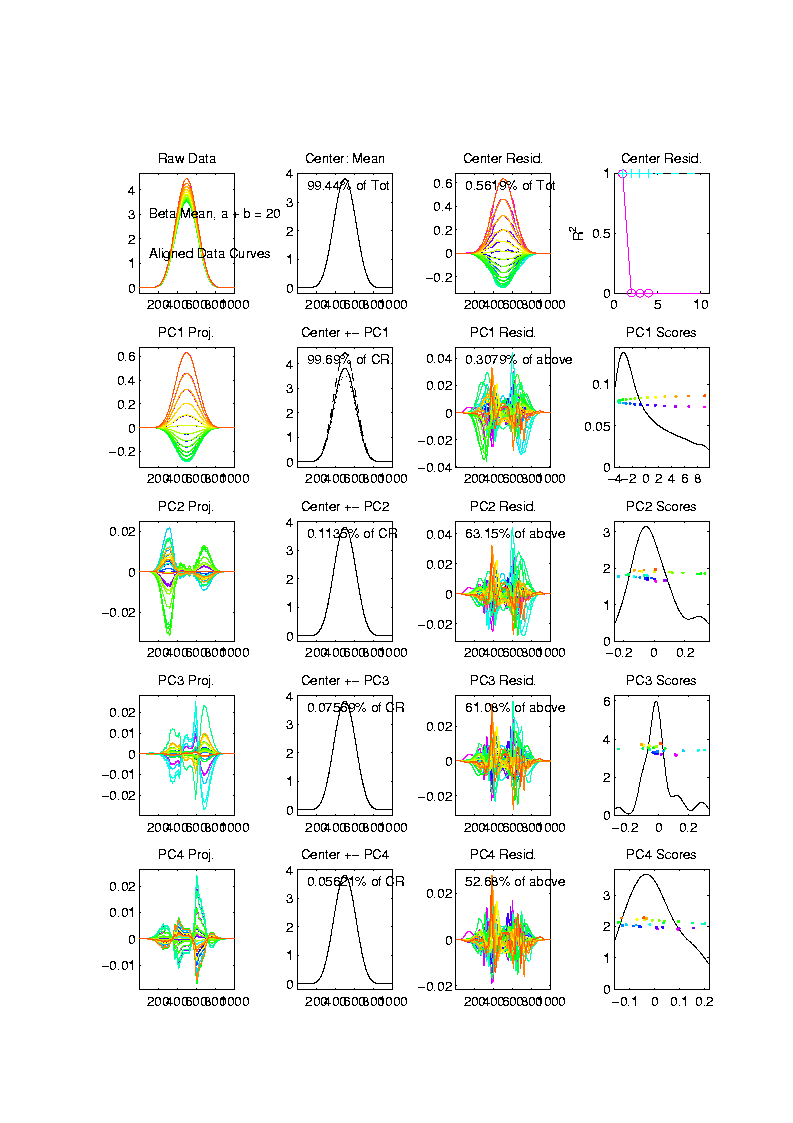 Visualization
Shifted Betas Example
Raw 
Data

Both
Horizontal
And
Vertical
Variation
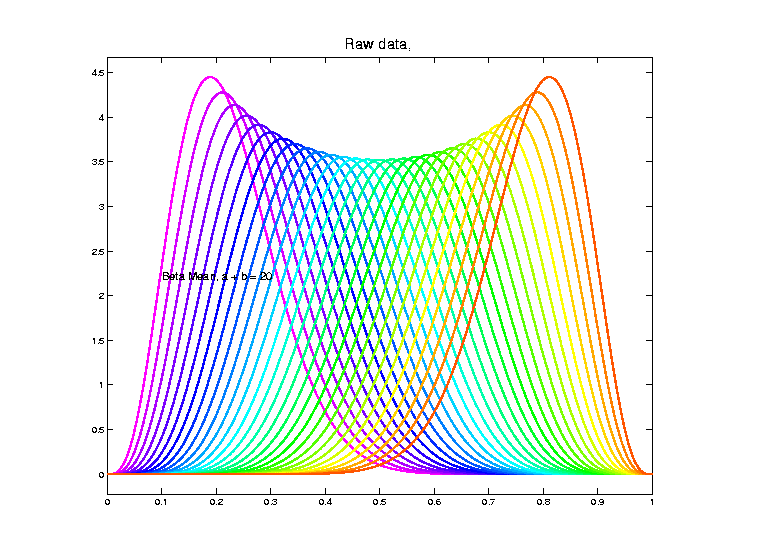 Shifted Betas Example
Estimated
Warps
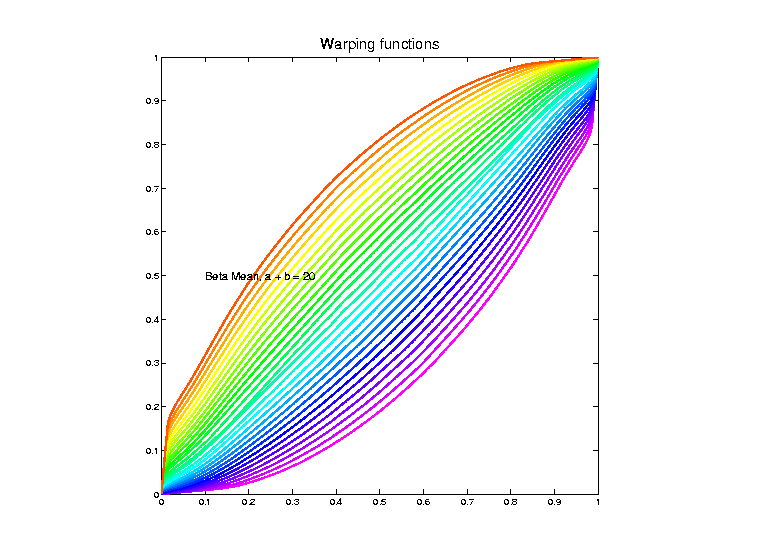 Shifted Betas Example
Warps,
PC
Projections
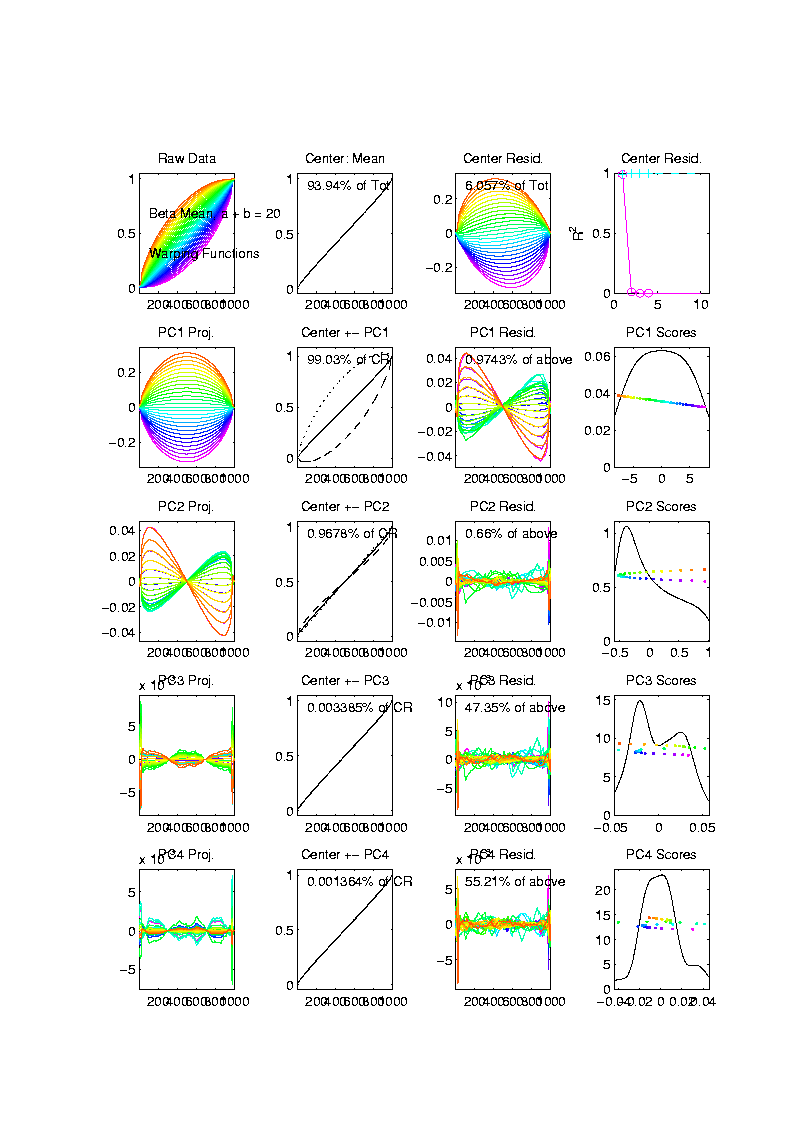 Shifted Betas Example
Warps,
PC
Projections

Mostly
1st PC
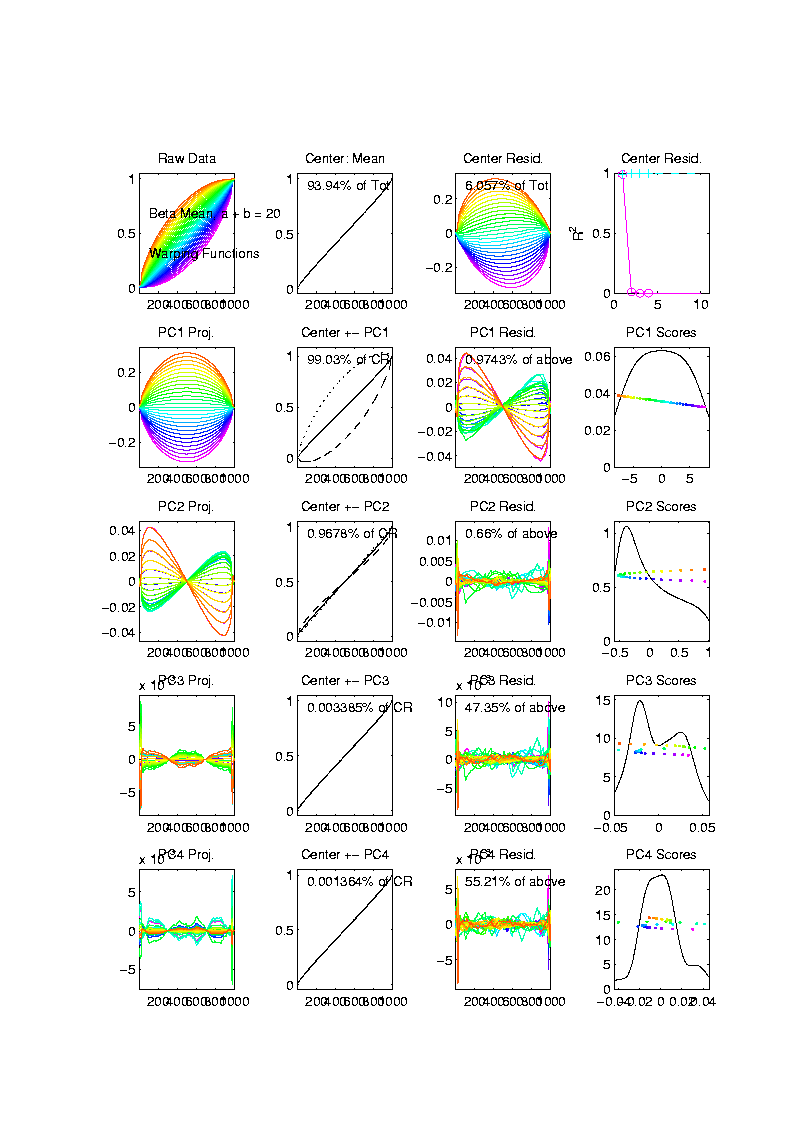 Shifted Betas Example
Warps,
PC
Projections

Mostly
1st PC,
But 2nd
Helps Some
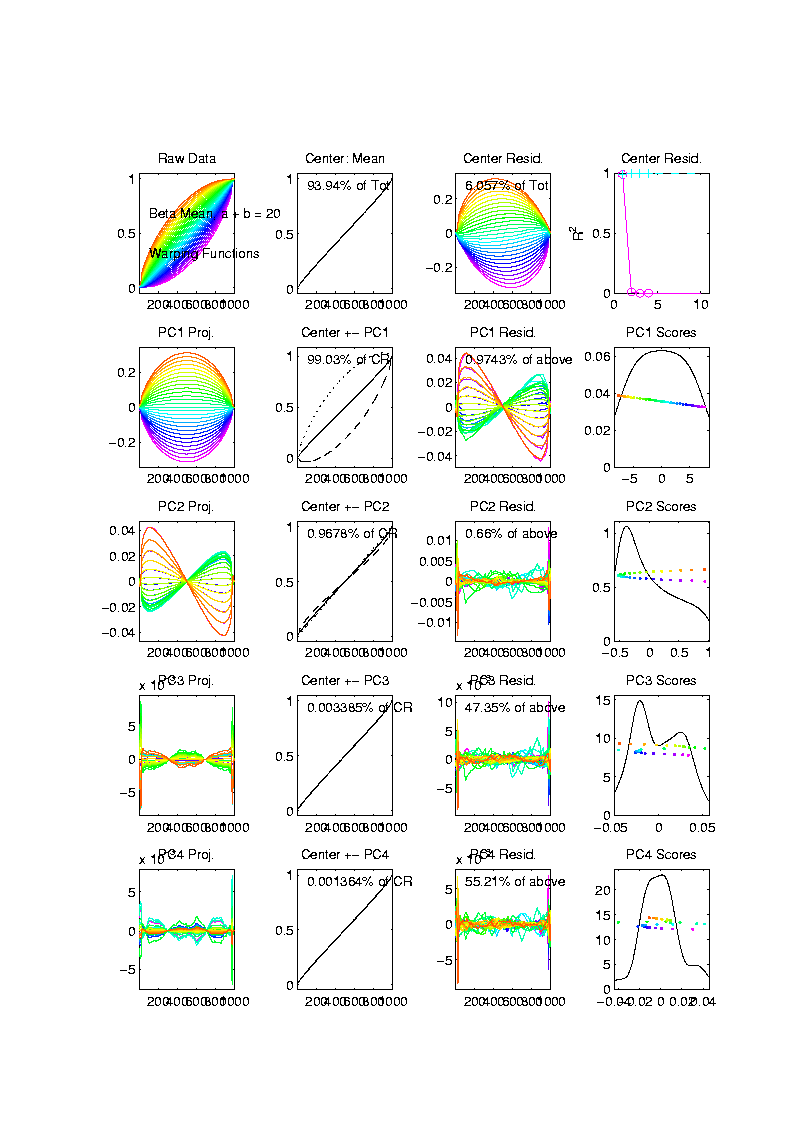 Captures Varying Widths
Shifted Betas Example
Warps,
PC
Projections


Rest is
Not
Important
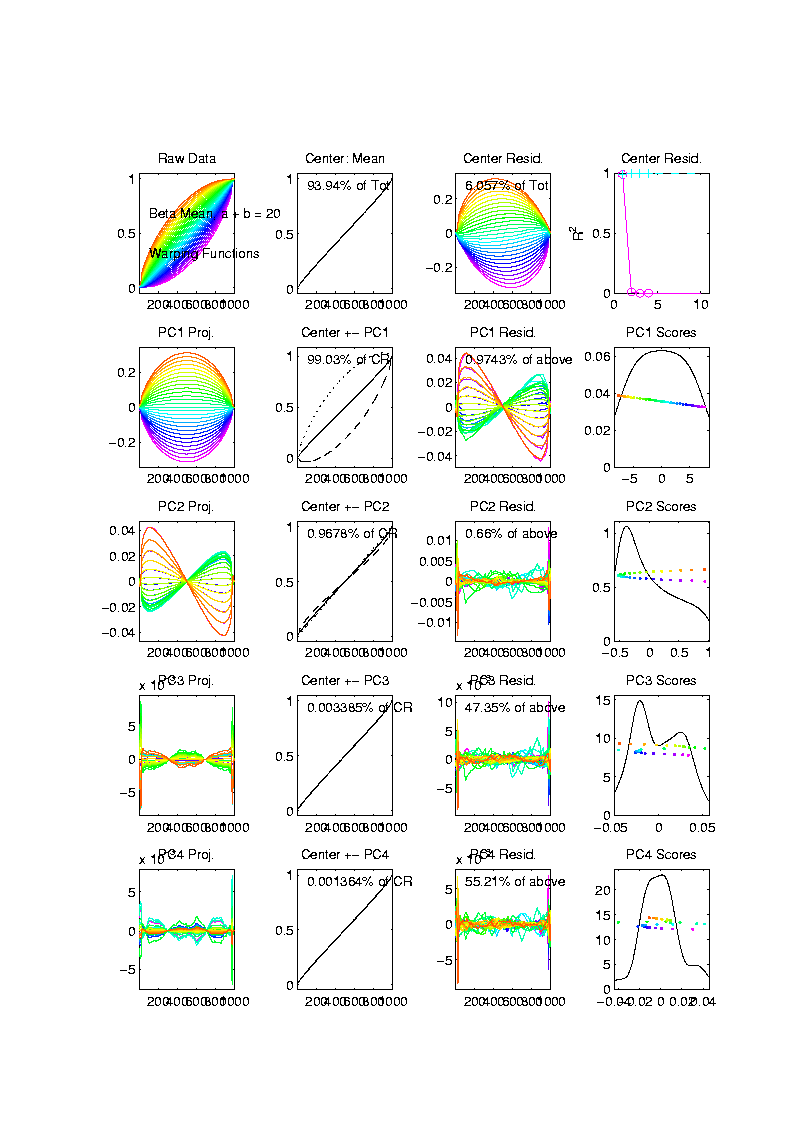 Shifted Betas Example
Horizontal Var’n Visualization Challenge:
(Complicated) Warps Hard to Interpret

Approach:
Apply Warps to Template Mean
                   (PCA components)
Shifted Betas Example
Warp
Compon’ts
(+ Mean)
Applied to
Template
Mean
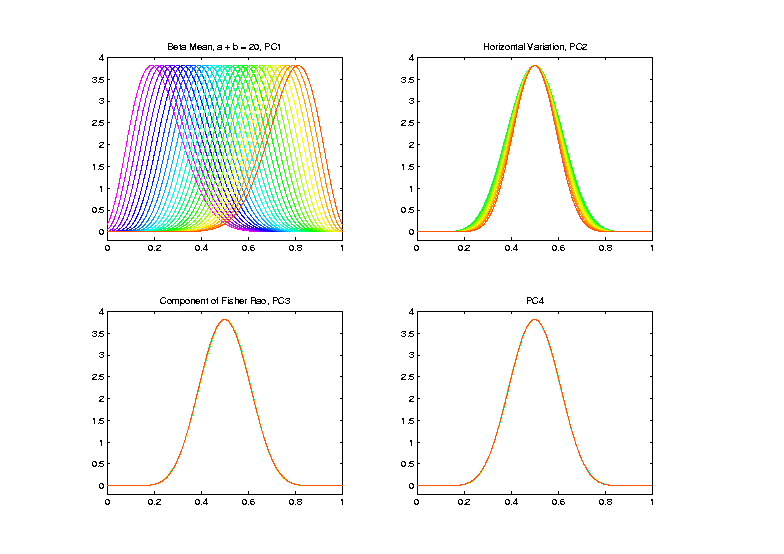 TIC testbed
Text:  Sec 2.1
Serious Data Challenge:
TIC (Total Ion Count) Chromatograms
Modern type of “chemical spectra”
                                    Thanks to 							                 Peter 
					    Hoffmann
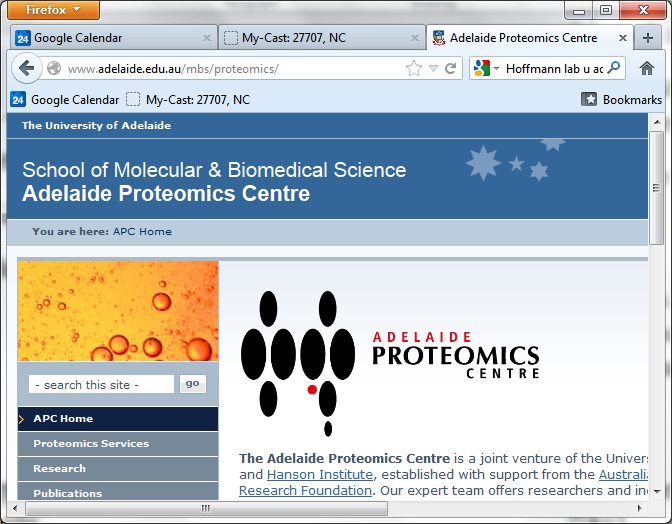 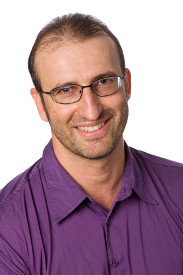 TIC testbed
Serious Data Challenge:
TIC (Total Ion Count) Chromatograms

Reference:    Koch et al (2014)
TIC testbed
Raw Data:    15 TIC Curves   (5 Colors)
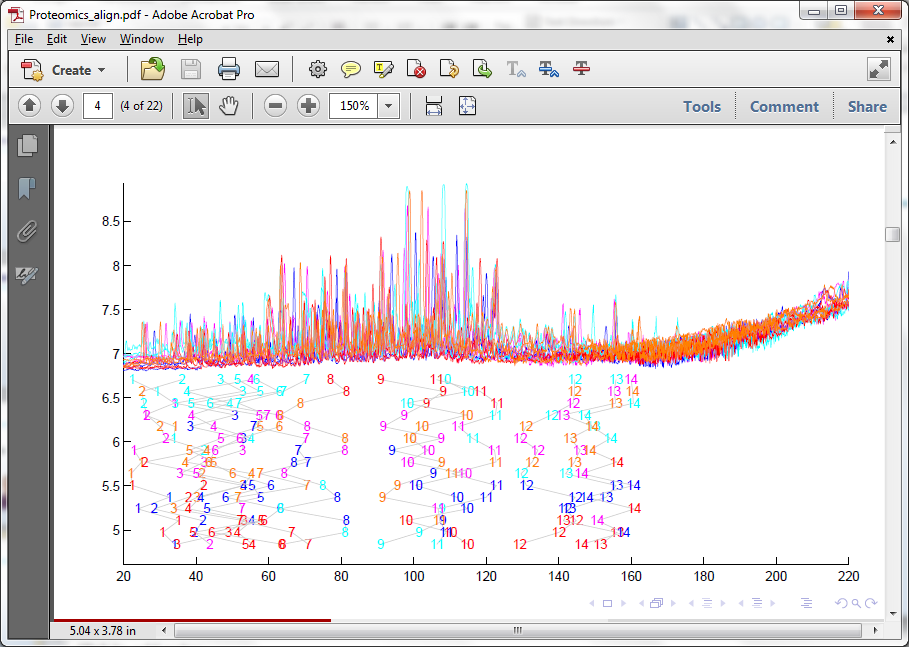 TIC testbed
Special Feature:   Answer Key of Known Peaks

Found by 
Major
Time &
Labor
Investment
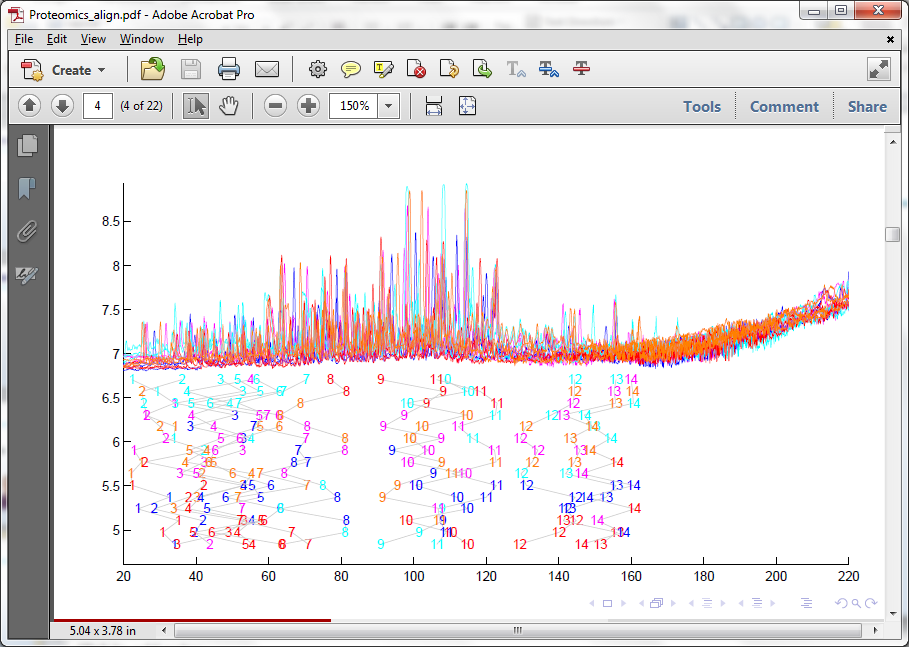 TIC testbed
Special Feature:   Answer Key of Known Peaks

Goal:
Find
Warps
To Align
These
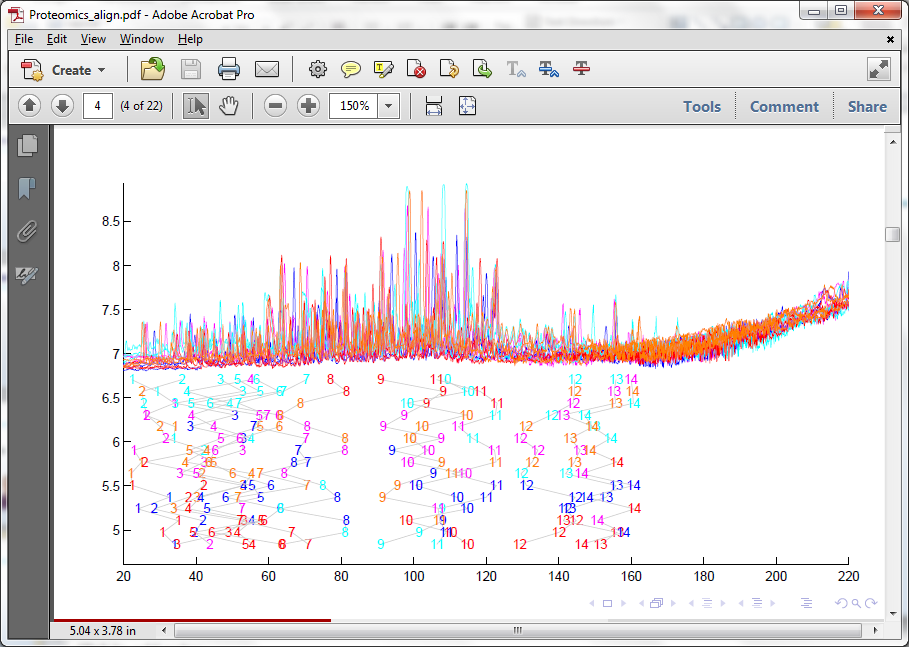 TIC testbed
Fisher – Rao Alignment
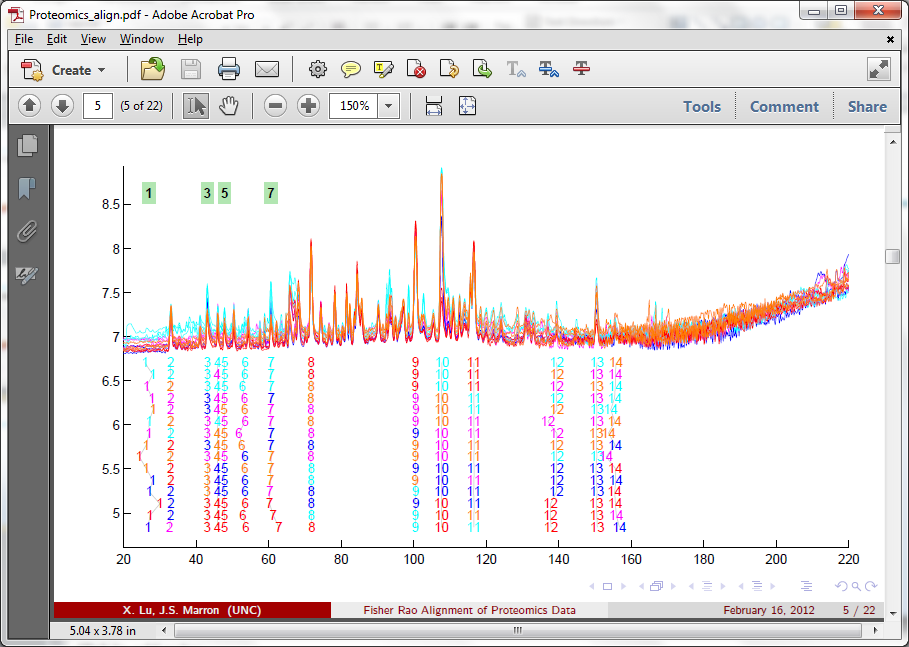 TIC testbed
Fisher – Rao Alignment





Spike-In
Peaks
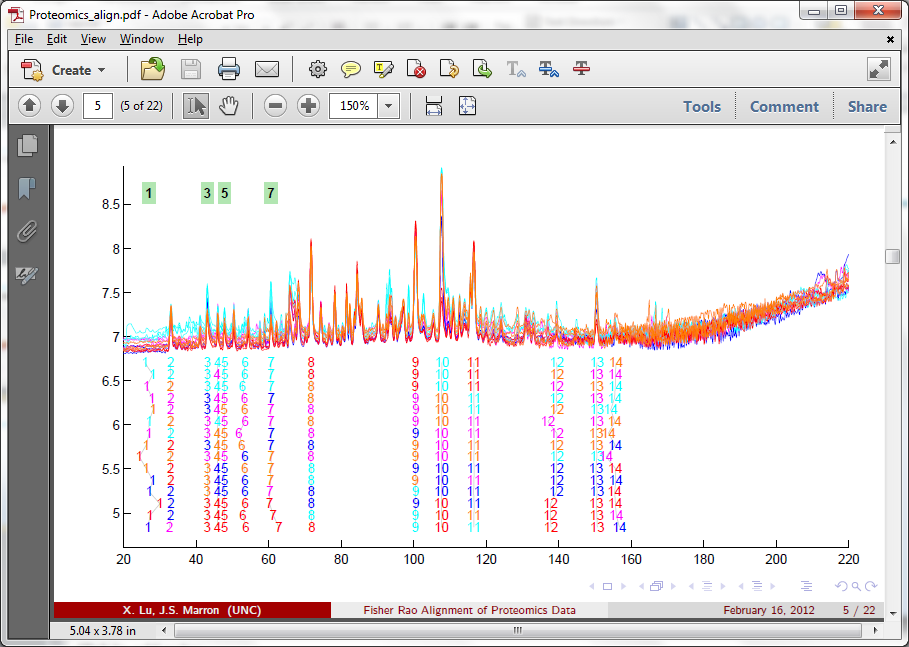 TIC testbed
Next Zoom in on This Region
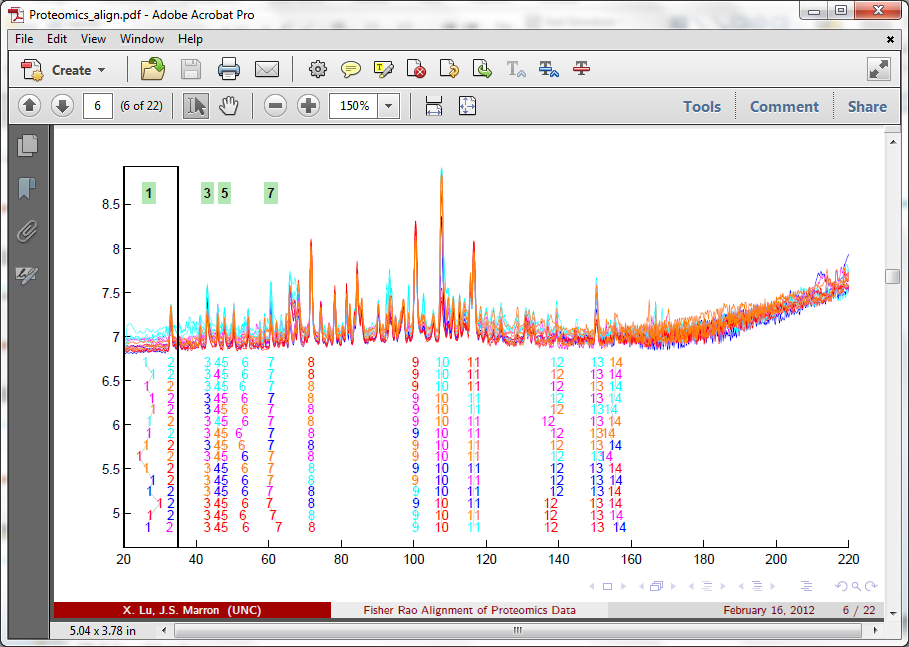 TIC testbed
Zoomed Fisher – Rao Alignment
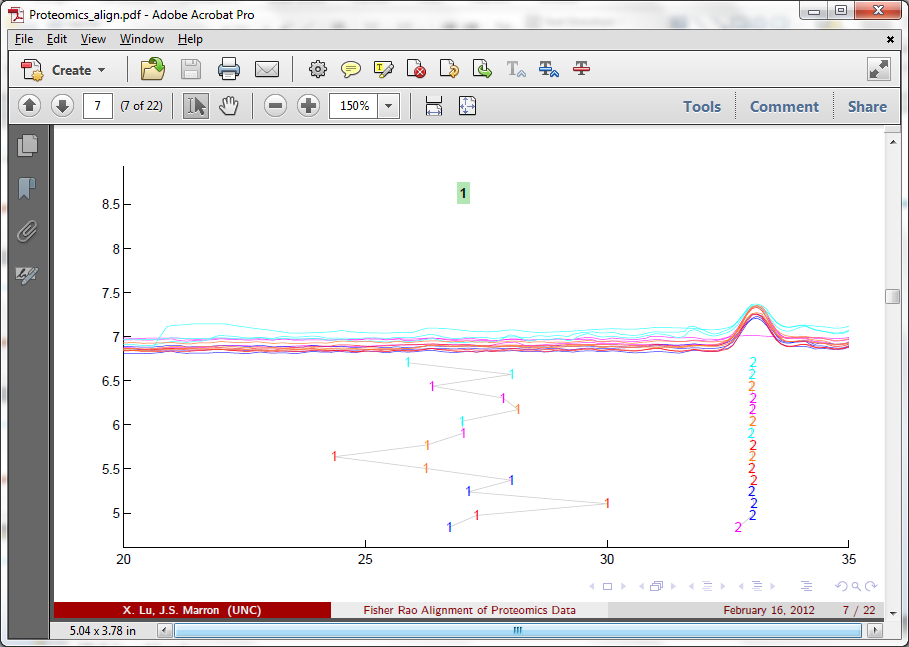 TIC testbed
Before Alignment
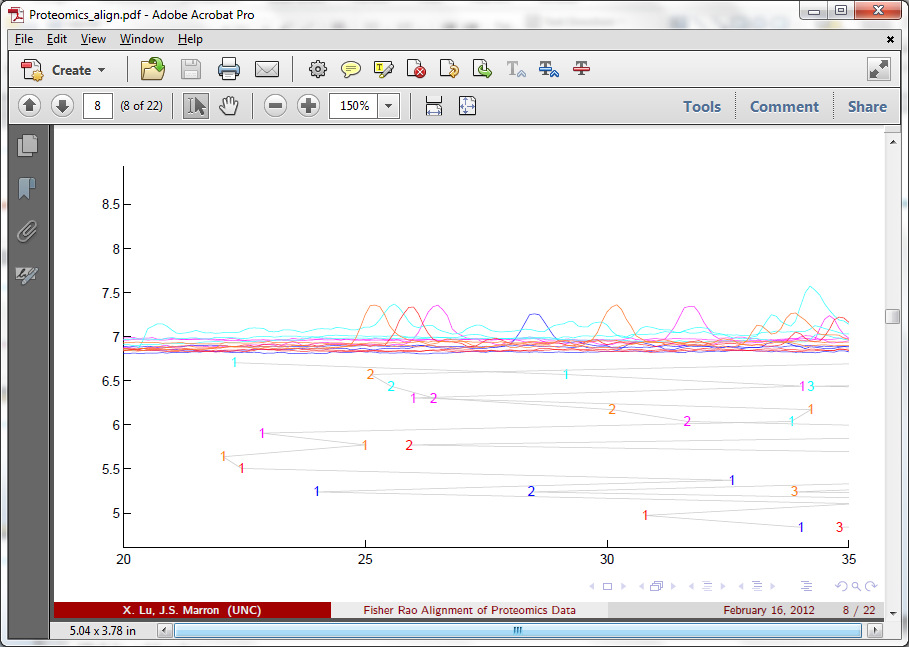 TIC testbed
Next Zoom in on This Region
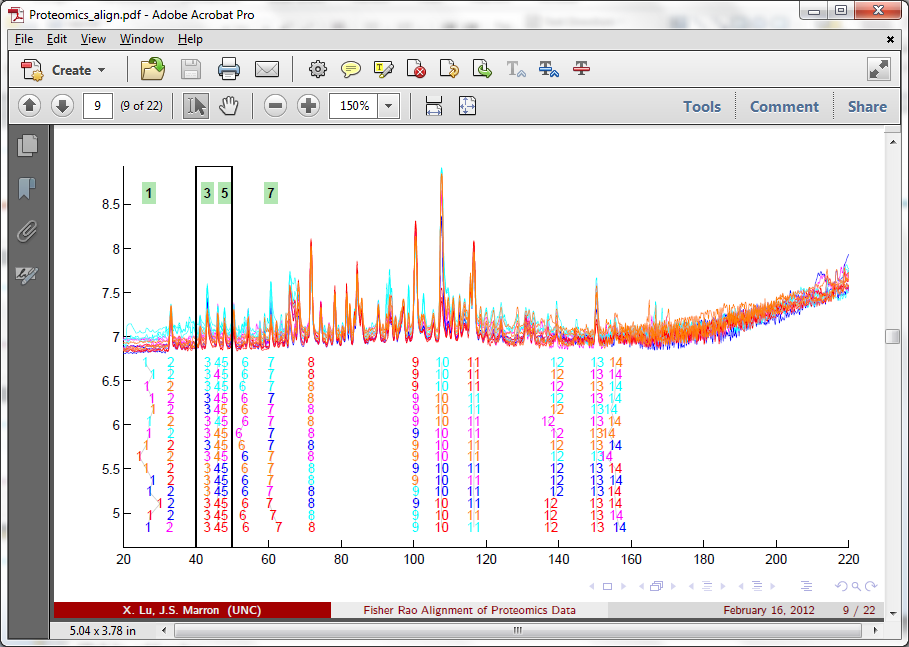 TIC testbed
Zoomed Fisher – Rao Alignment
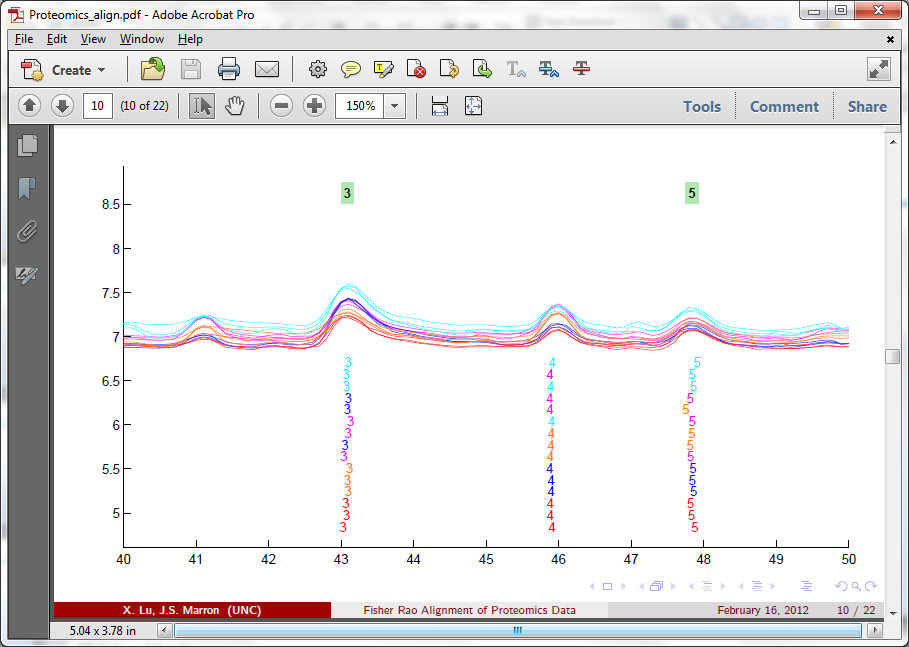 TIC testbed
Before Alignment
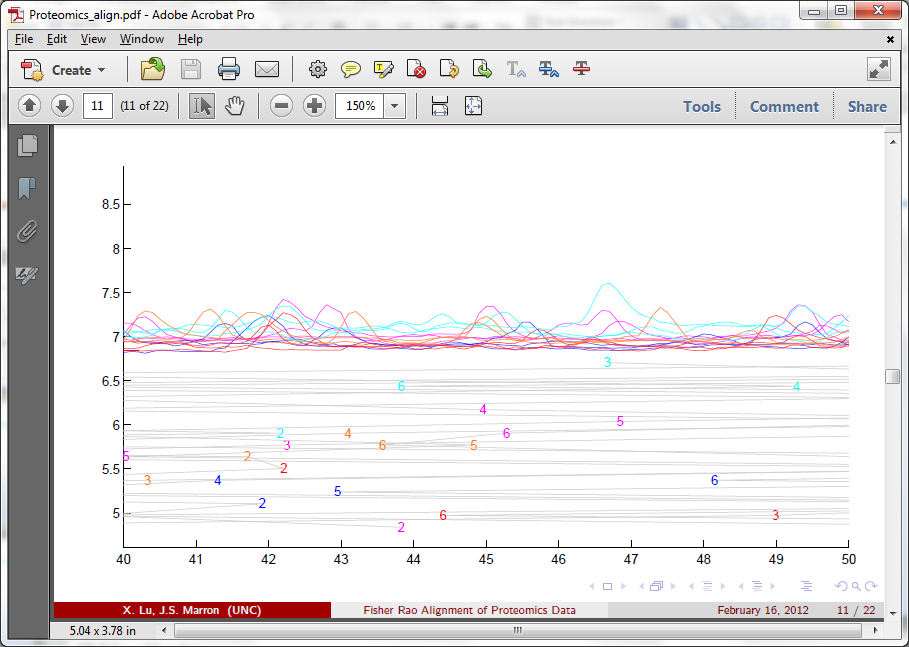 TIC testbed
Next Zoom in on This Region
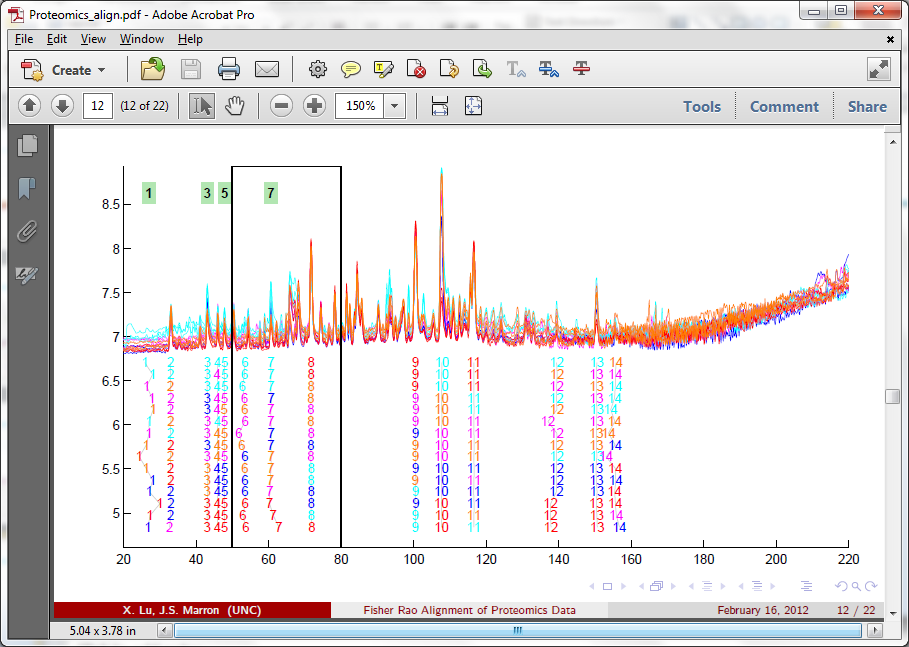 TIC testbed
Zoomed Fisher – Rao Alignment
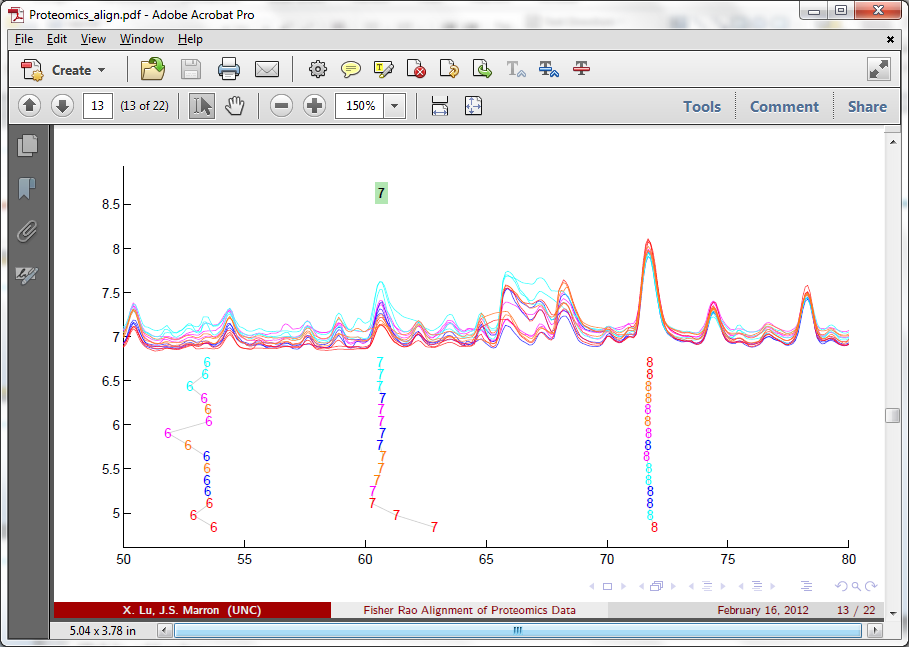 TIC testbed
Before Fisher-Rao Alignment
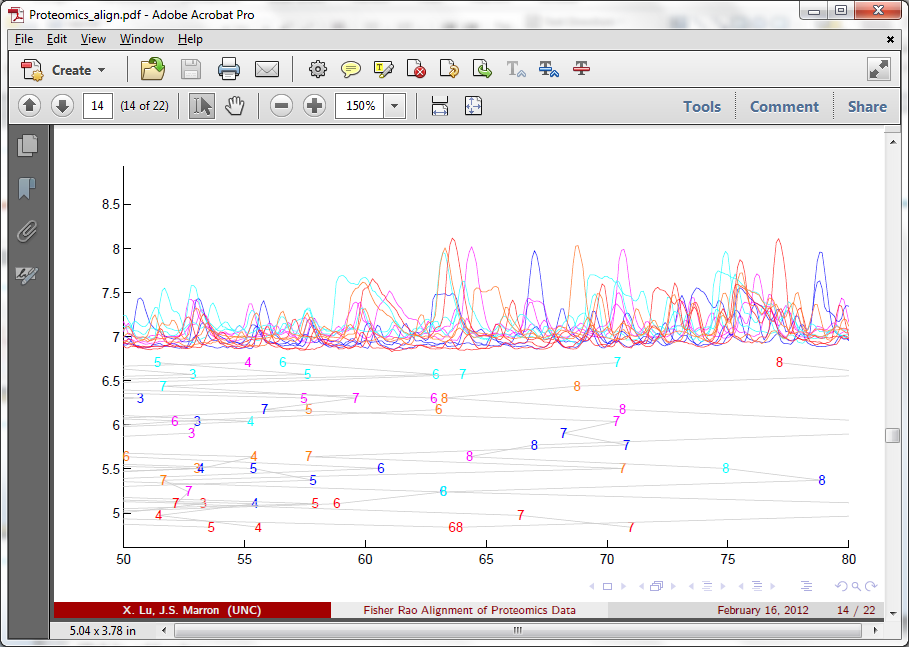 TIC testbed
Next Zoom in on This Region
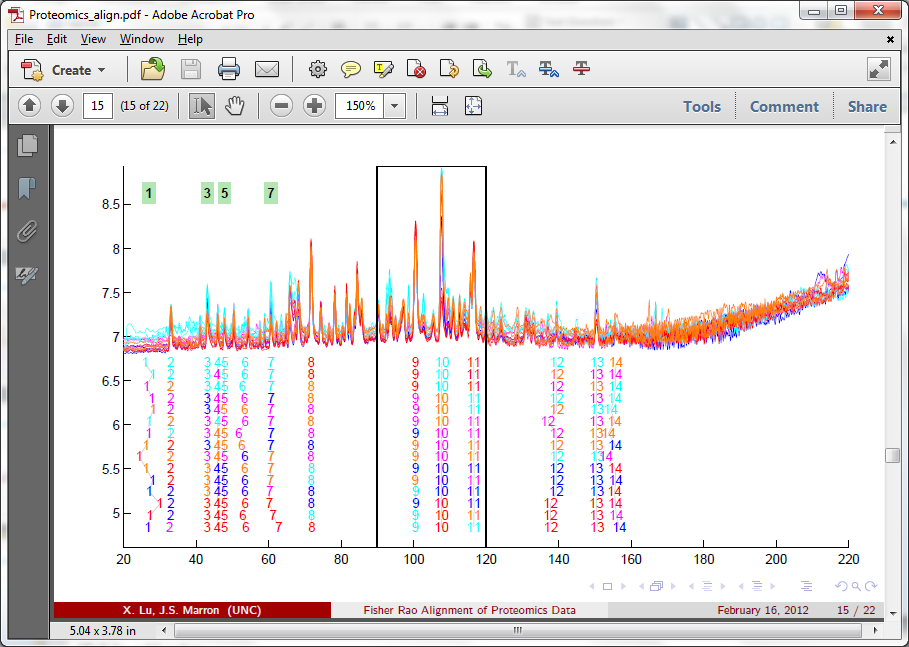 TIC testbed
Zoomed Fisher – Rao Alignment
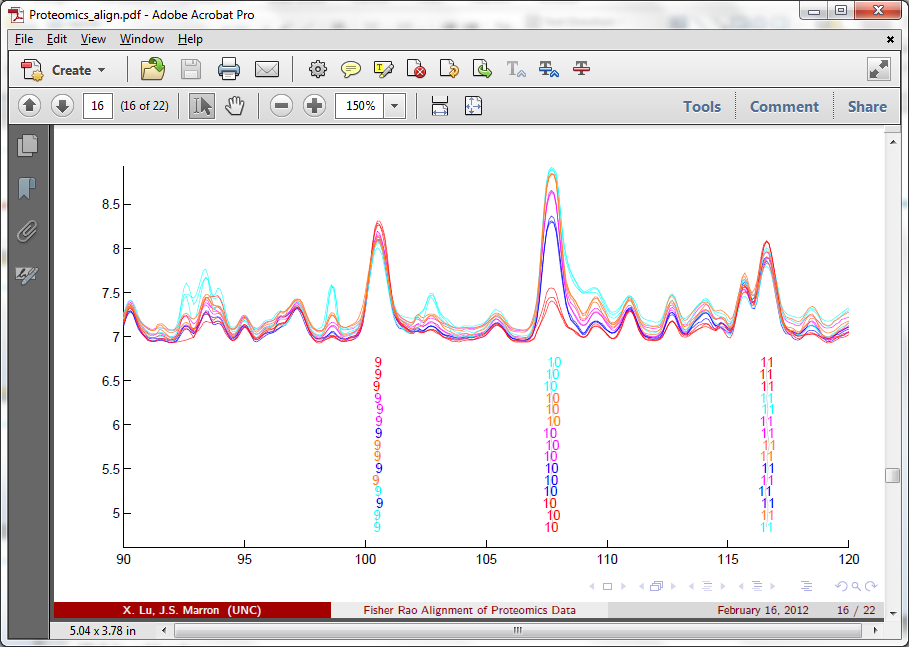 TIC testbed
Zoomed Fisher – Rao Alignment



Note:
Very
Challenging
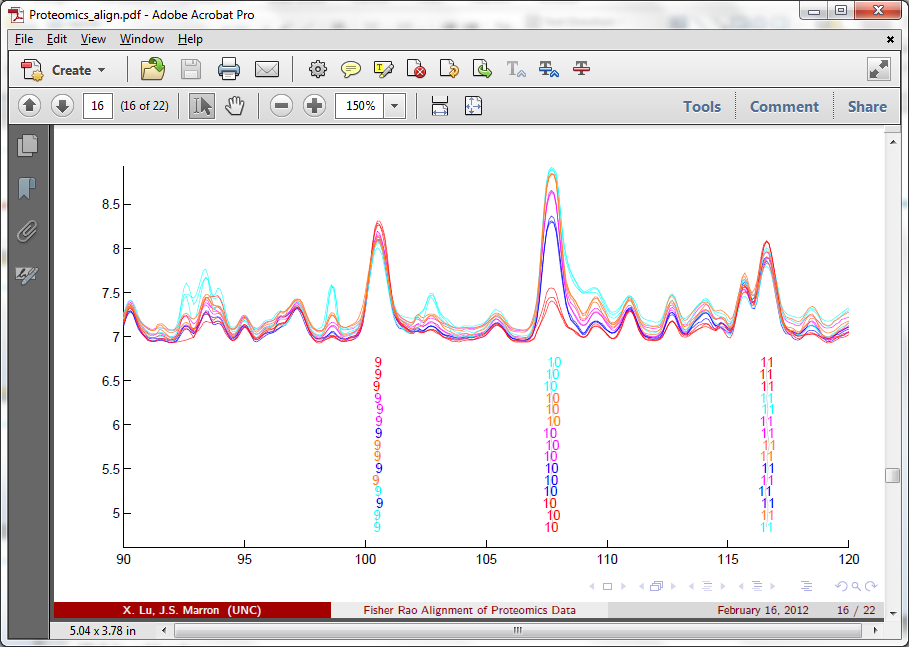 TIC testbed
Before Alignment
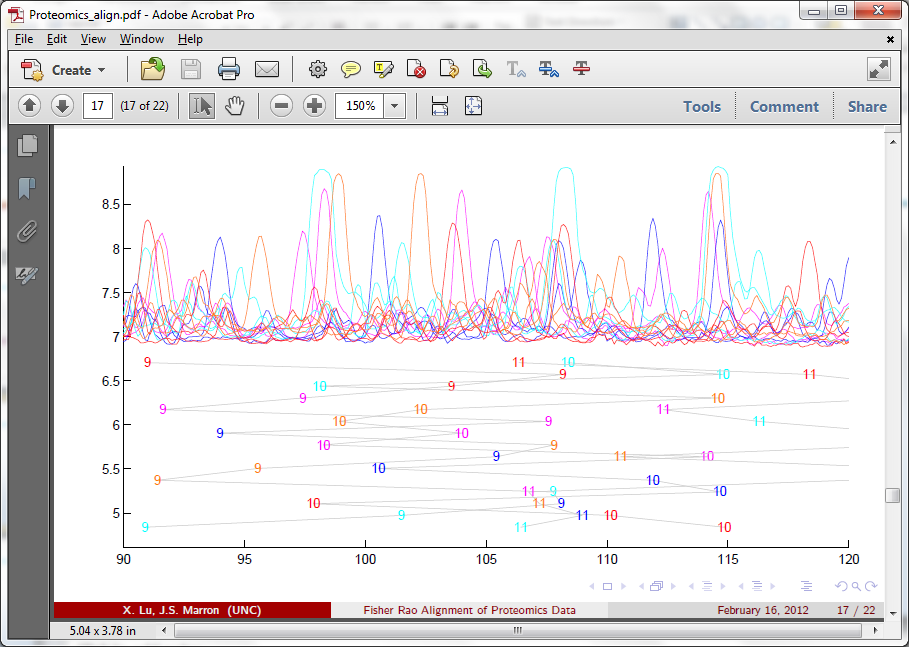 TIC testbed
Next Zoom in on This Region
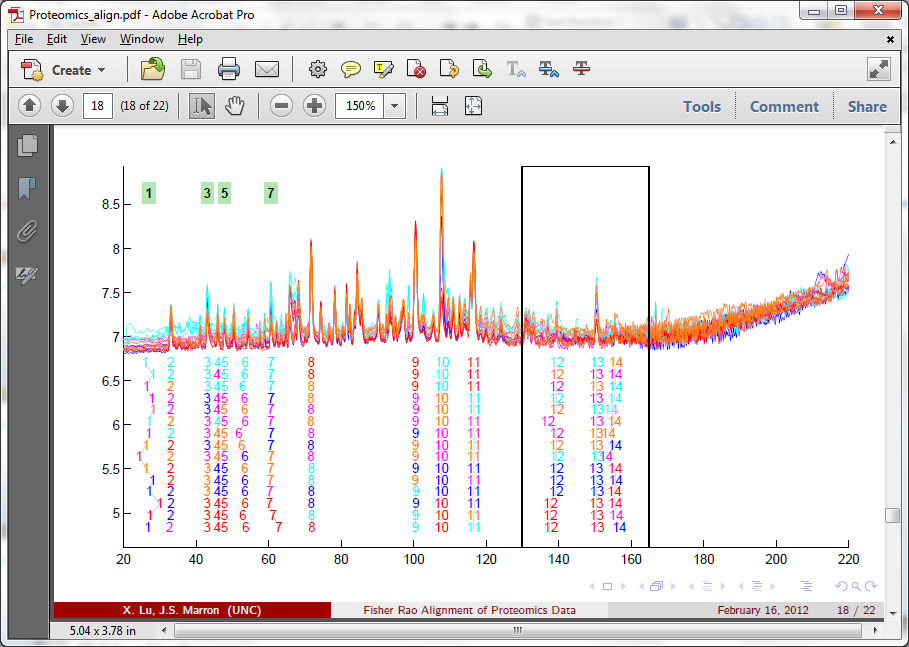 TIC testbed
Zoomed Fisher – Rao Alignment
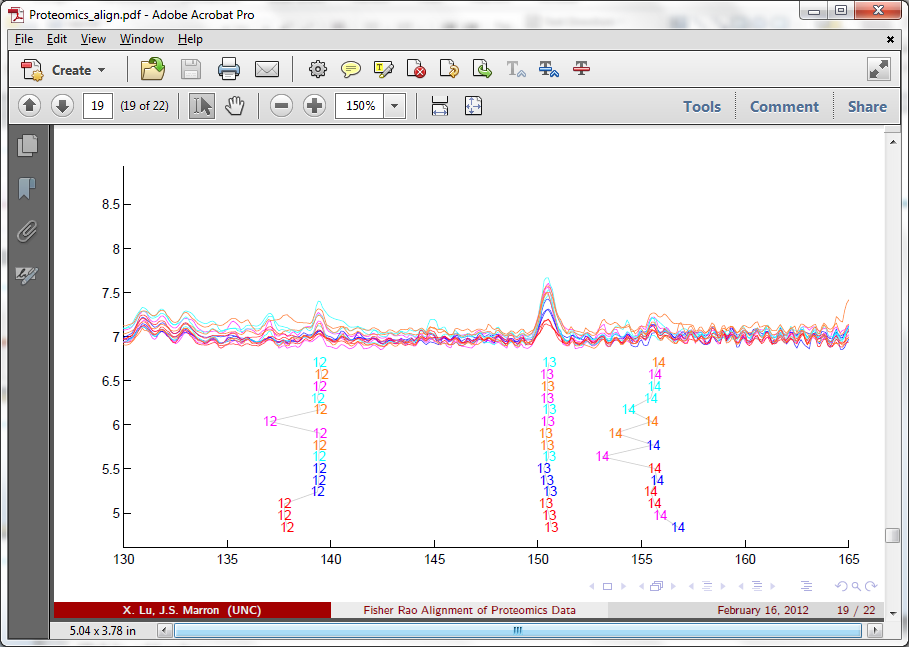 TIC testbed
Before Alignment
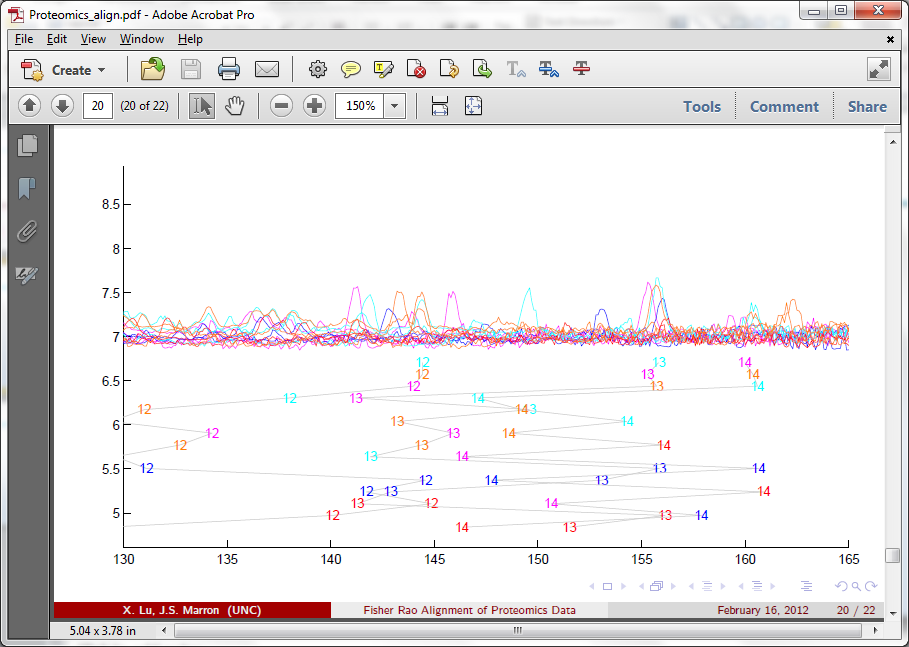 TIC testbed
Warping Functions
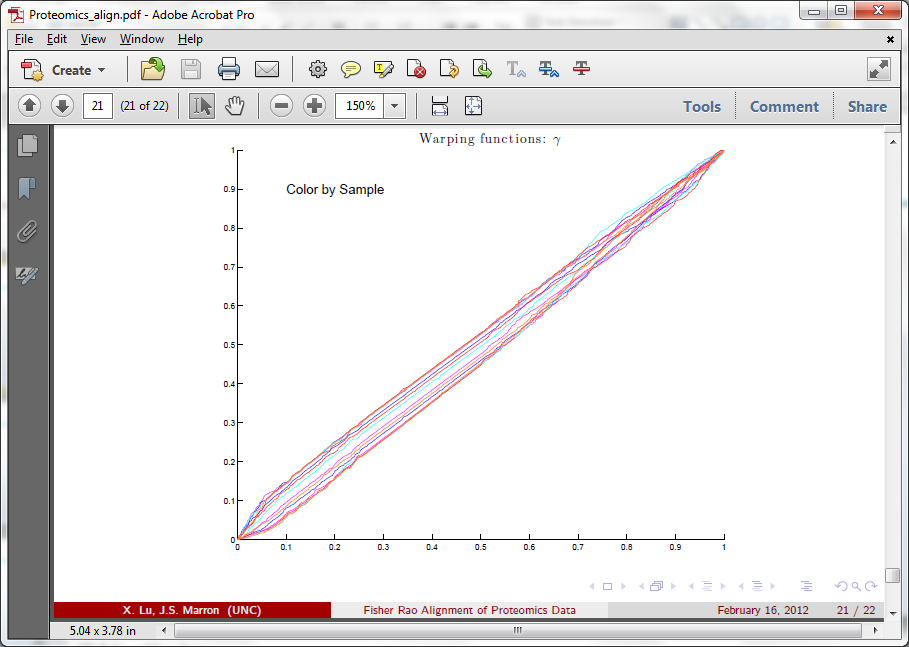 Refined Calculations
Text, Sec. 9.2
PNS on SRVF Sphere
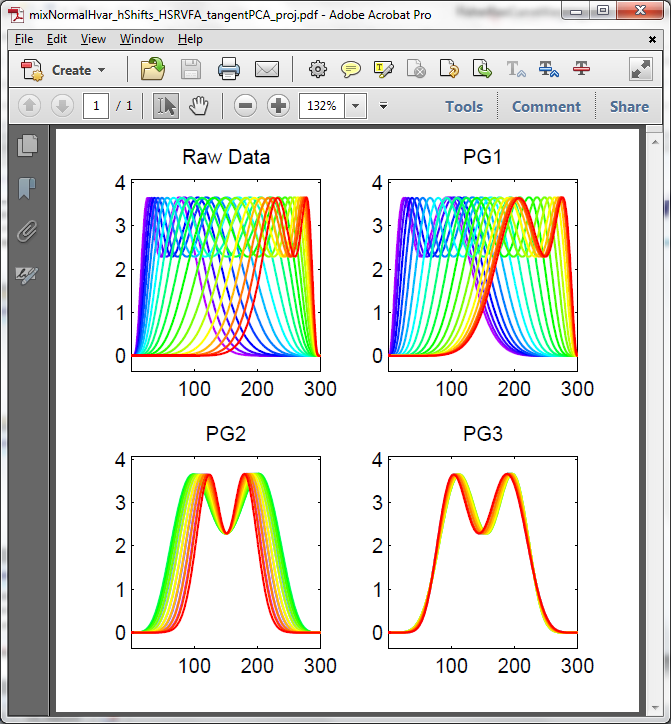 Toy Example
Tangent Space PCA

(on Horiz. Var’n)

Thanks to Xiaosun Lu
PNS on SRVF Sphere
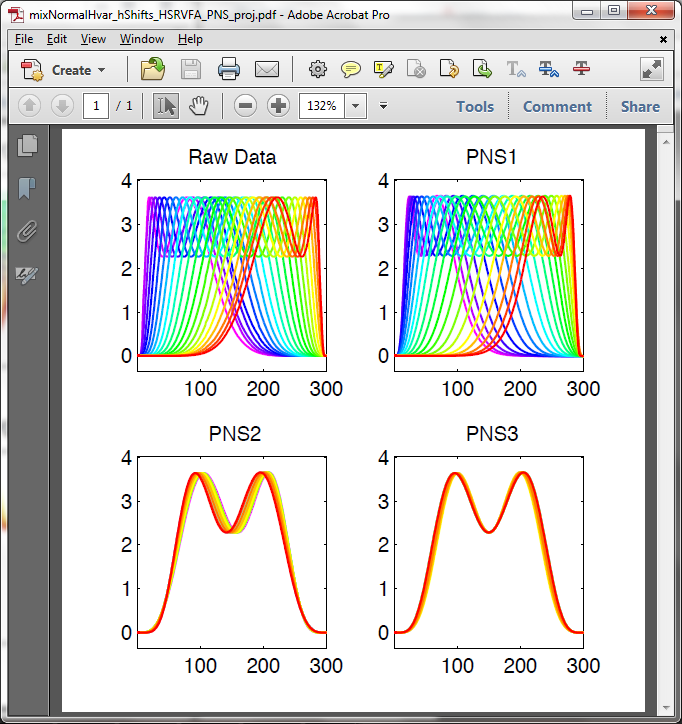 Toy Example

PNS Projections
(Fewer Modes)
PNS on SRVF Sphere
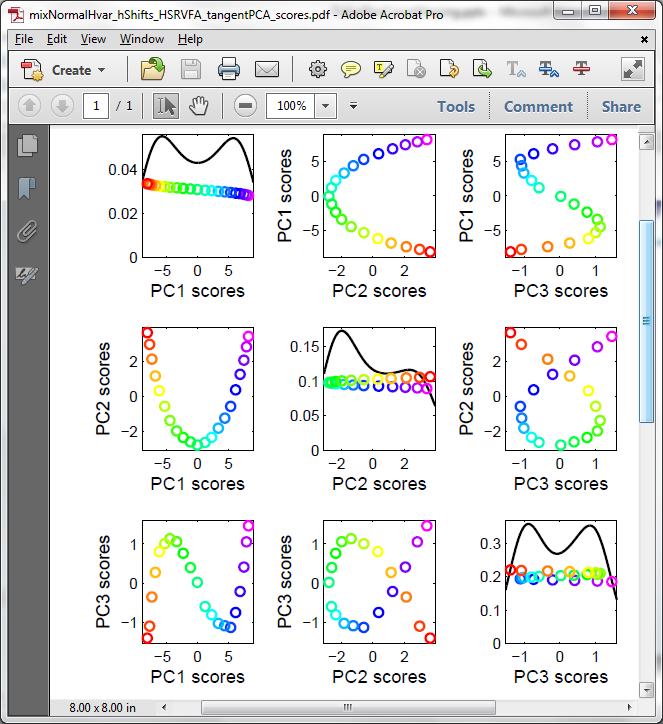 Toy Example
Tangent Space PCA


Note:  3 Comp’s
Needed for This
PNS on SRVF Sphere
Toy Example

PNS Projections
Only 2 for This
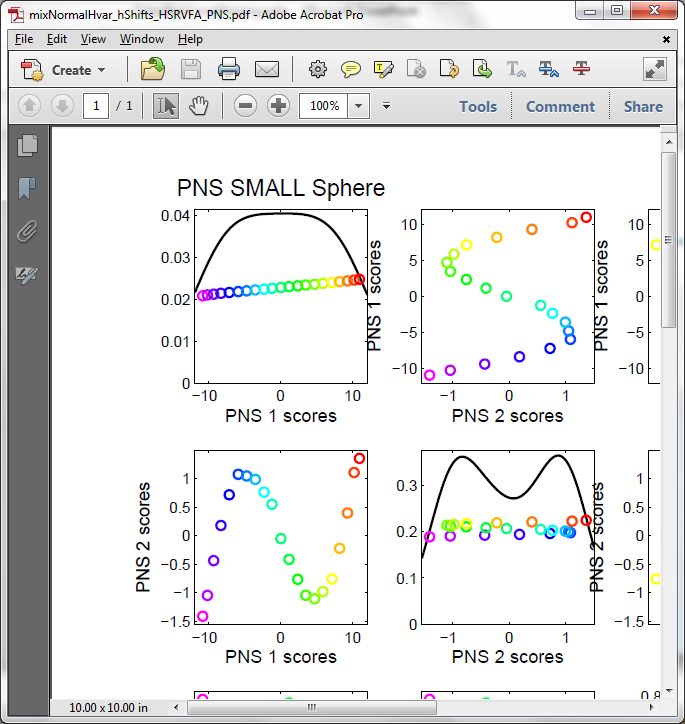 PNS on SRVF Sphere
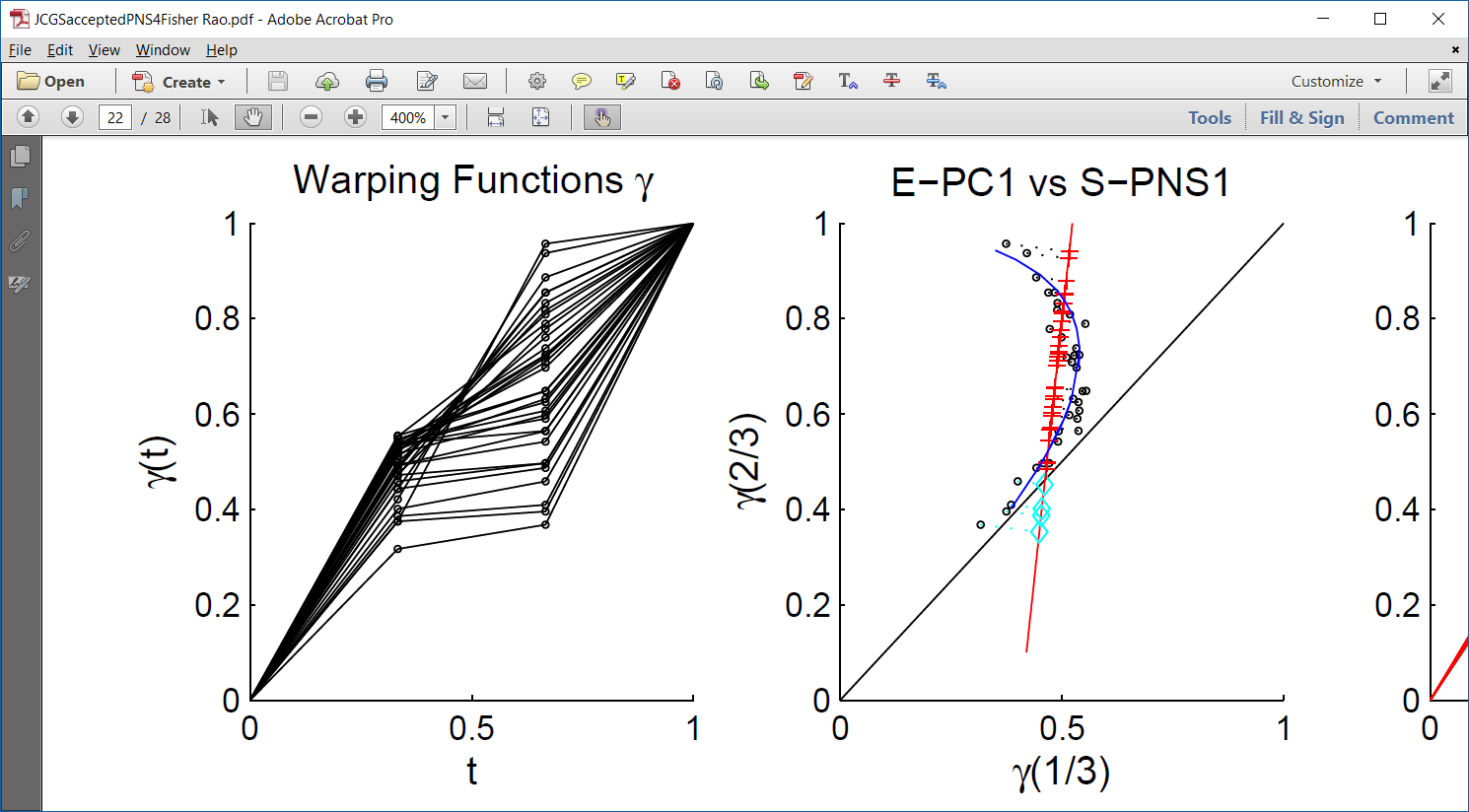 Toy Example

Parametrized
By Values
At  1/3  And  2/3
PNS on SRVF Sphere
Toy Example

View As Points
Tangent Plane PC 1
PNS 1
Boundary of 
Nonnegative
Orthant
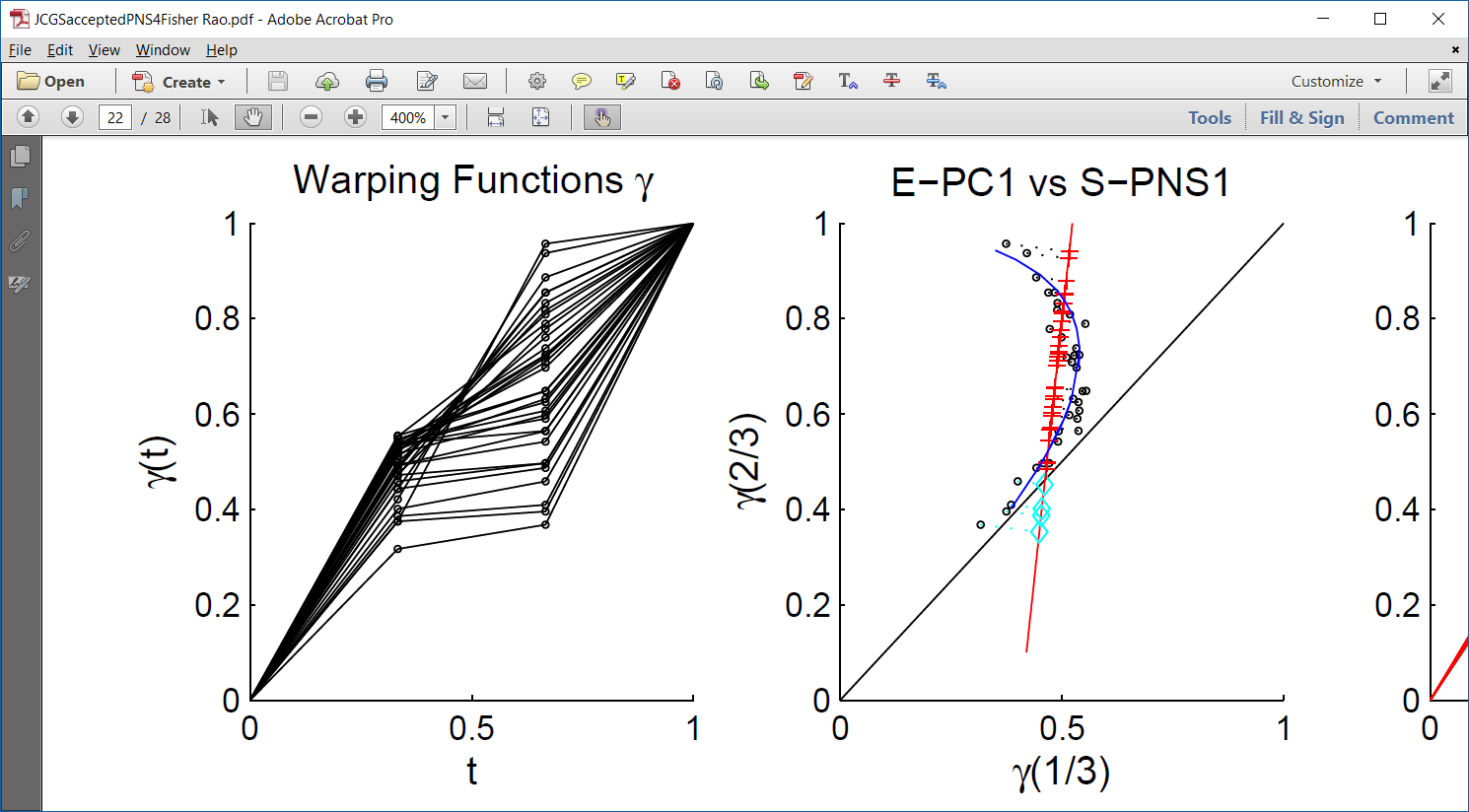 PNS on SRVF Sphere
Toy Example

Curves from
Tangent Plane PC 1

Note:  Some Are
No Longer Warps!
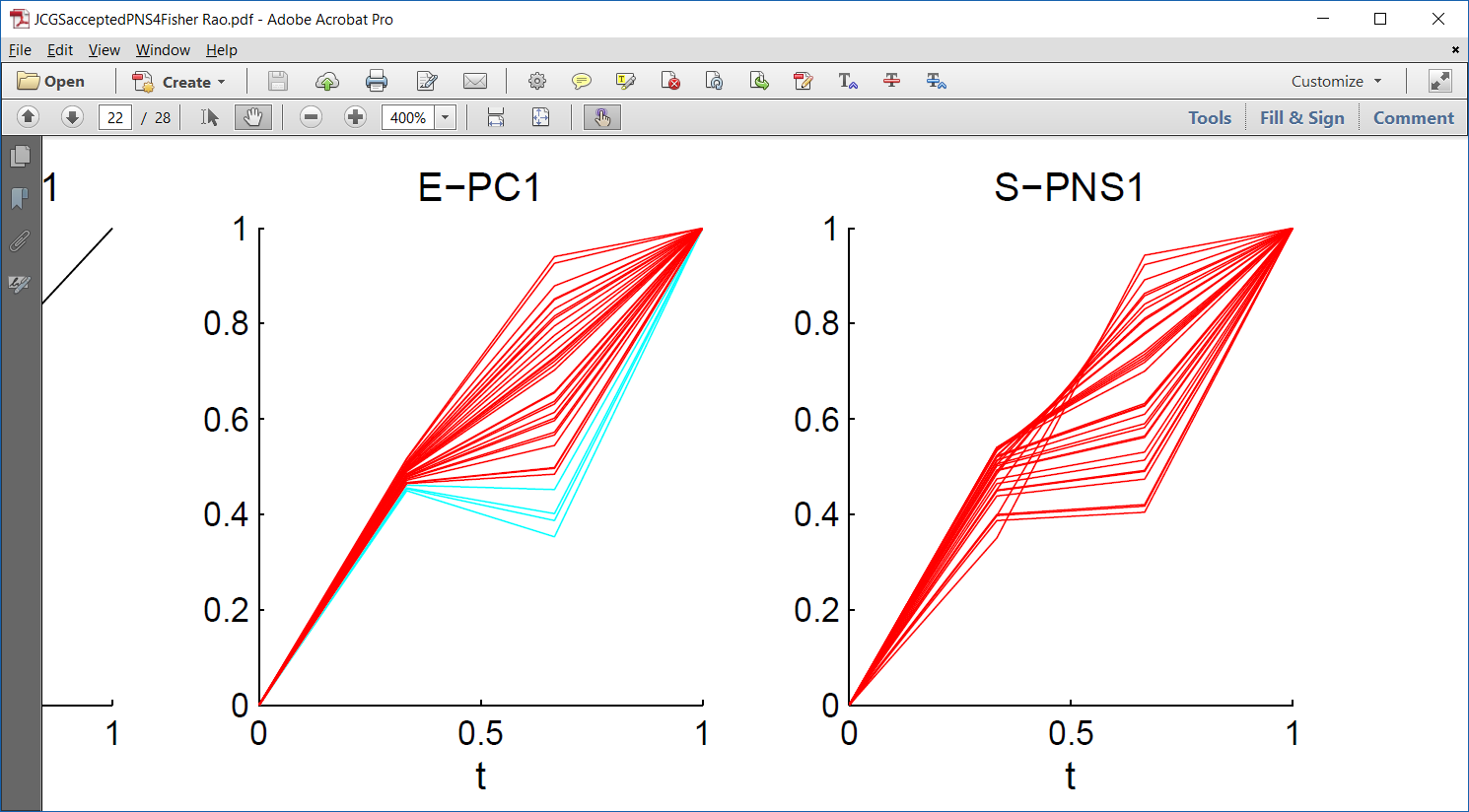 PNS on SRVF Sphere
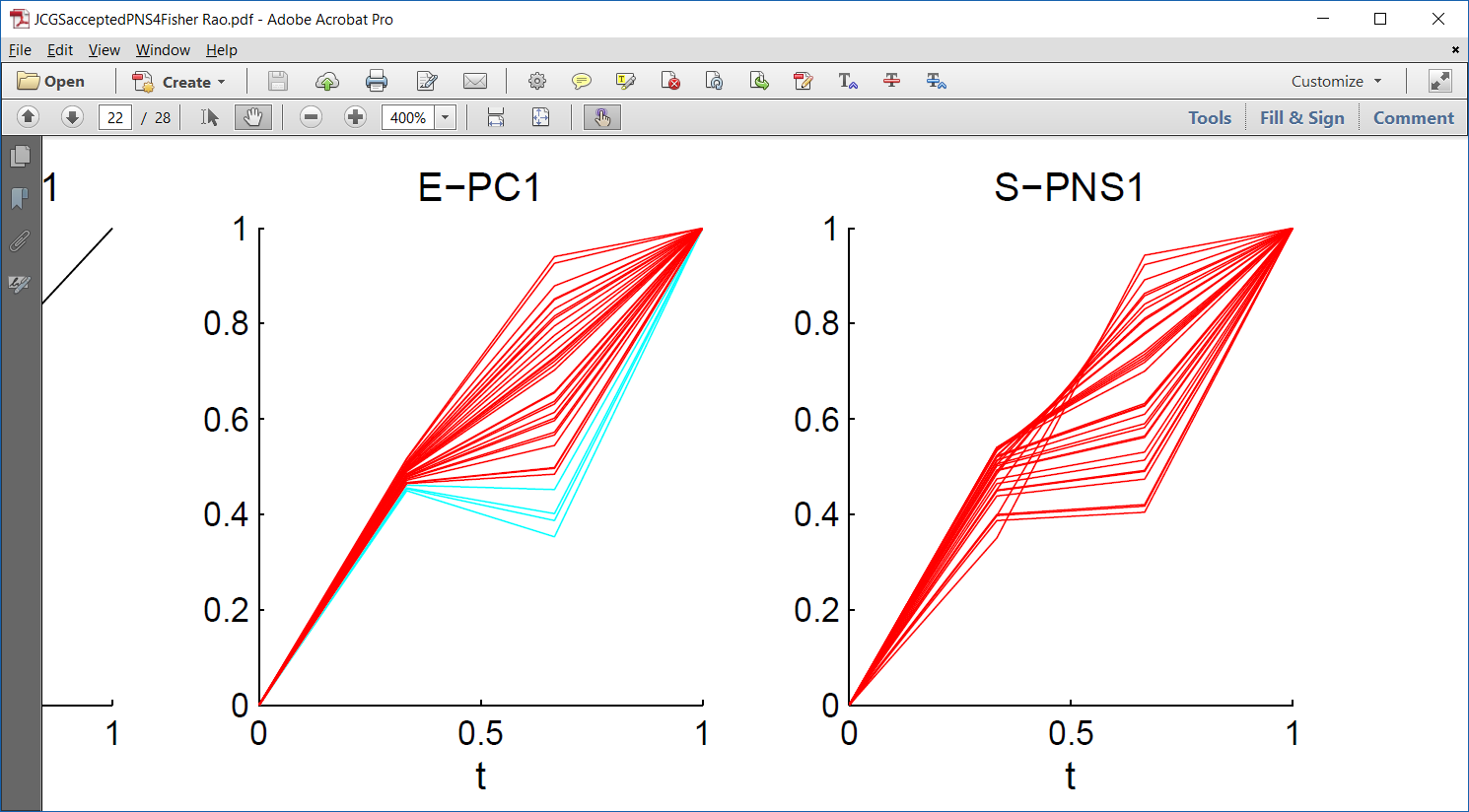 Toy Example


View As Points
PNS 1

Good 1-d
Approx.
PNS on SRVF Sphere
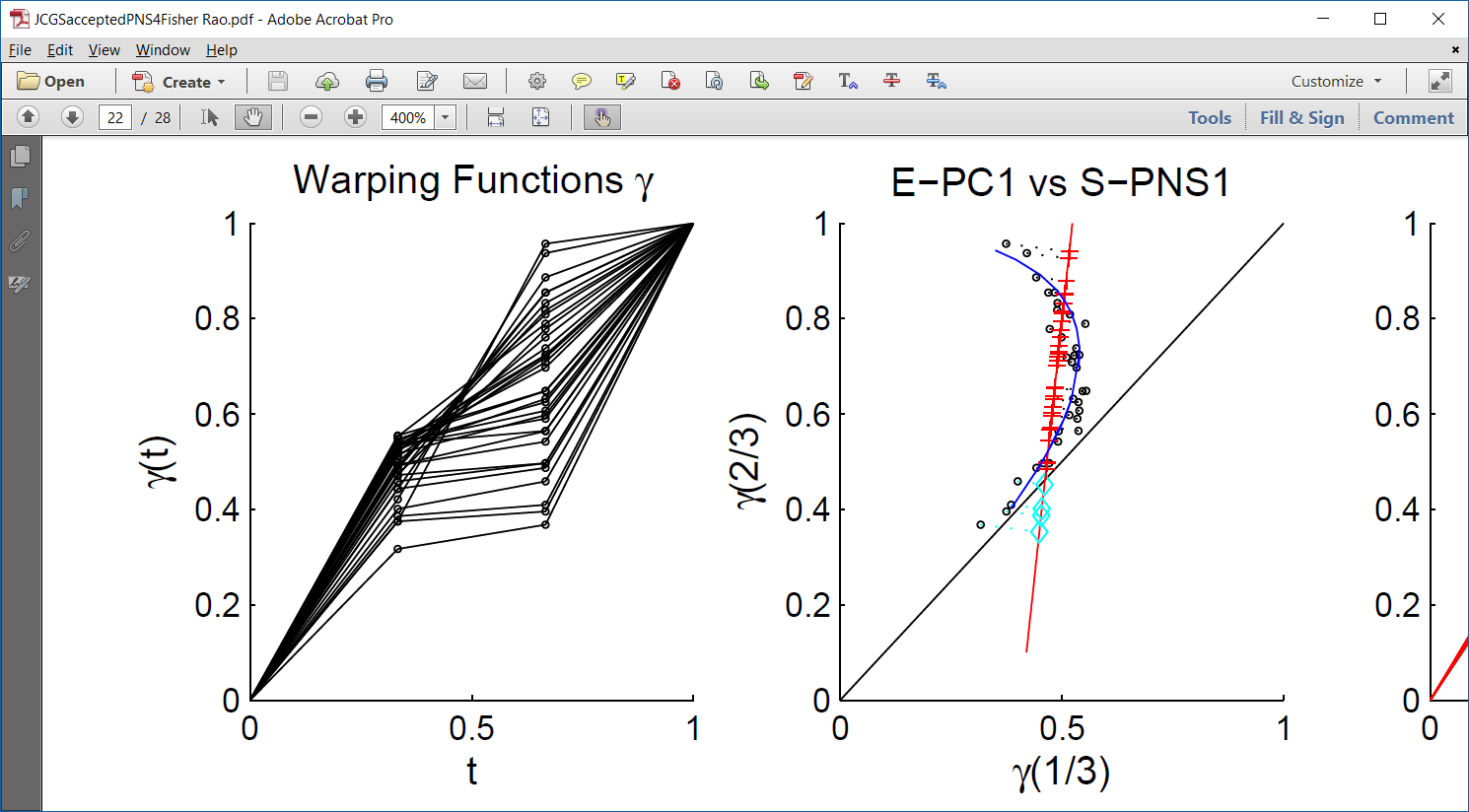 Toy Example


Recall Original
Warps
PNS on SRVF Sphere
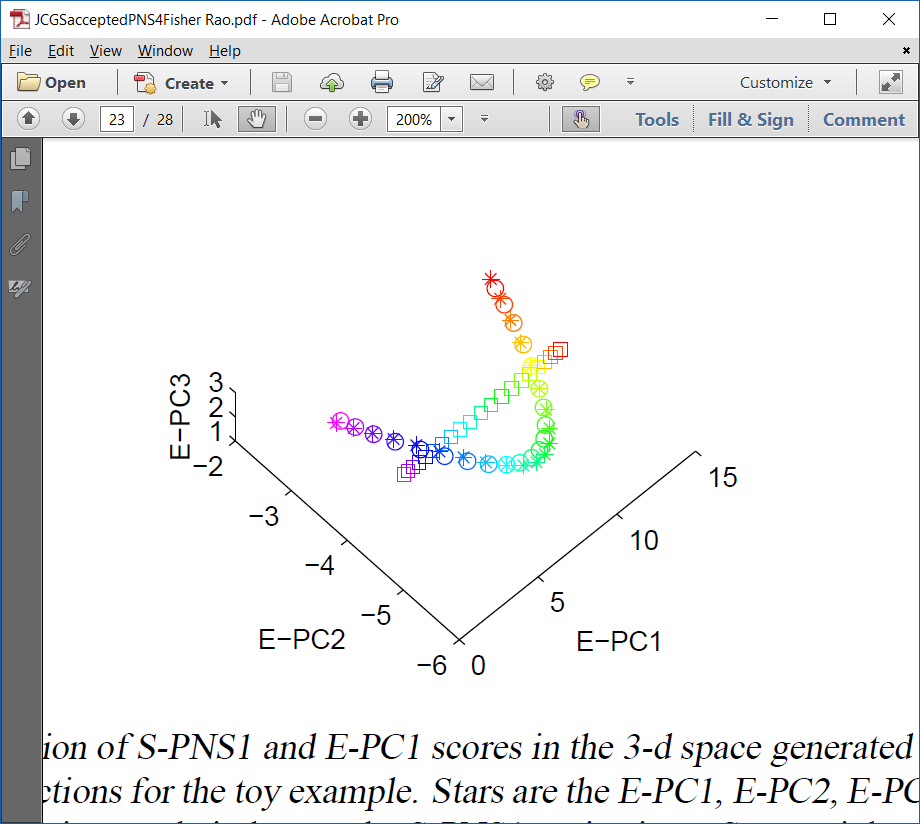 PNS on SRVF Sphere
Real Data Analysis:    Blood Glucose Curves




Interpolation to Handle Missing Data
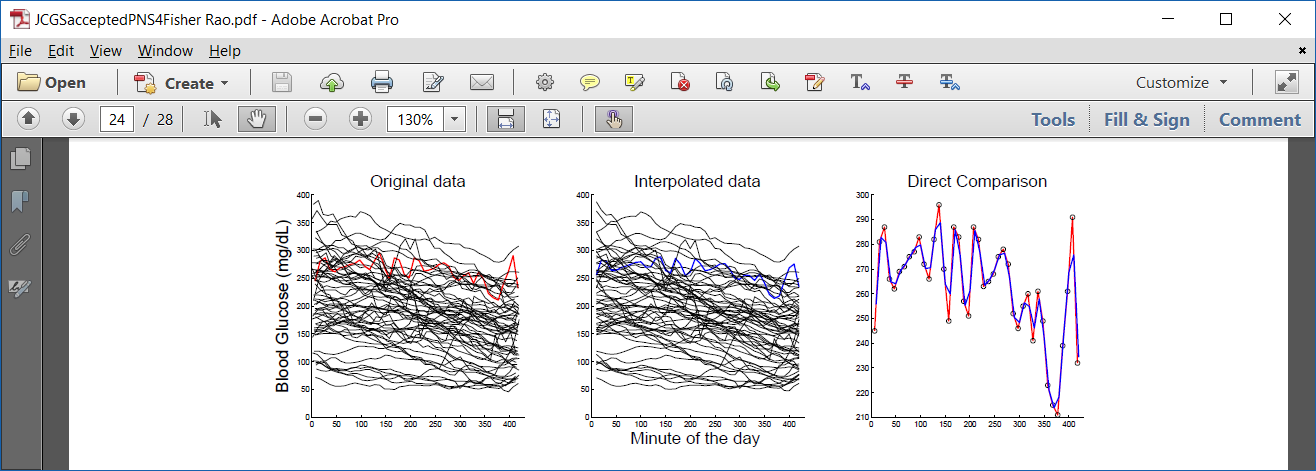 PNS on SRVF Sphere
Real Data Analysis:    Blood Glucose Curves




Results of Fisher Rao Decomposition
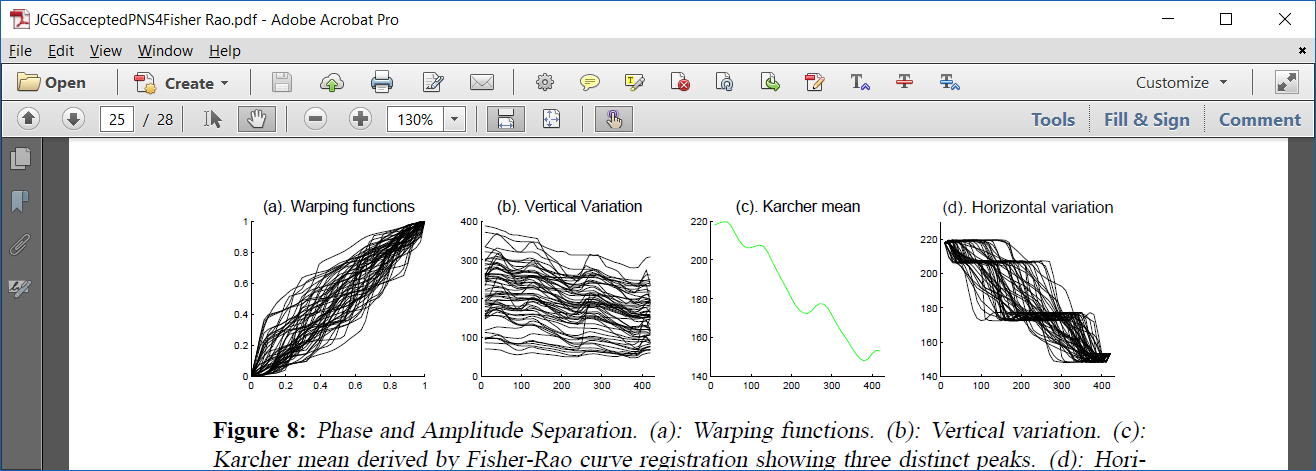 PNS on SRVF Sphere
Real Data Analysis:    Blood Glucose Curves
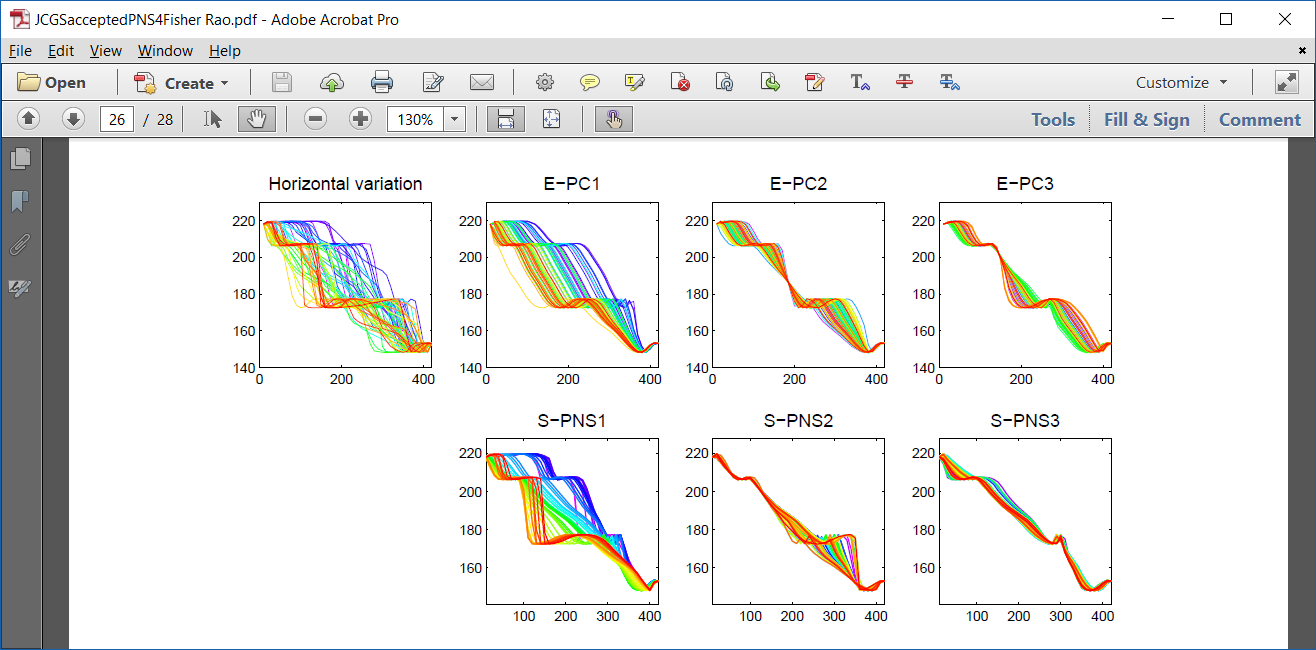 PNS on SRVF Sphere
Real Data Analysis:    Blood Glucose Curves

Understand PNS 1 Mode
Of Variation, Using
Equally Spaced Scores
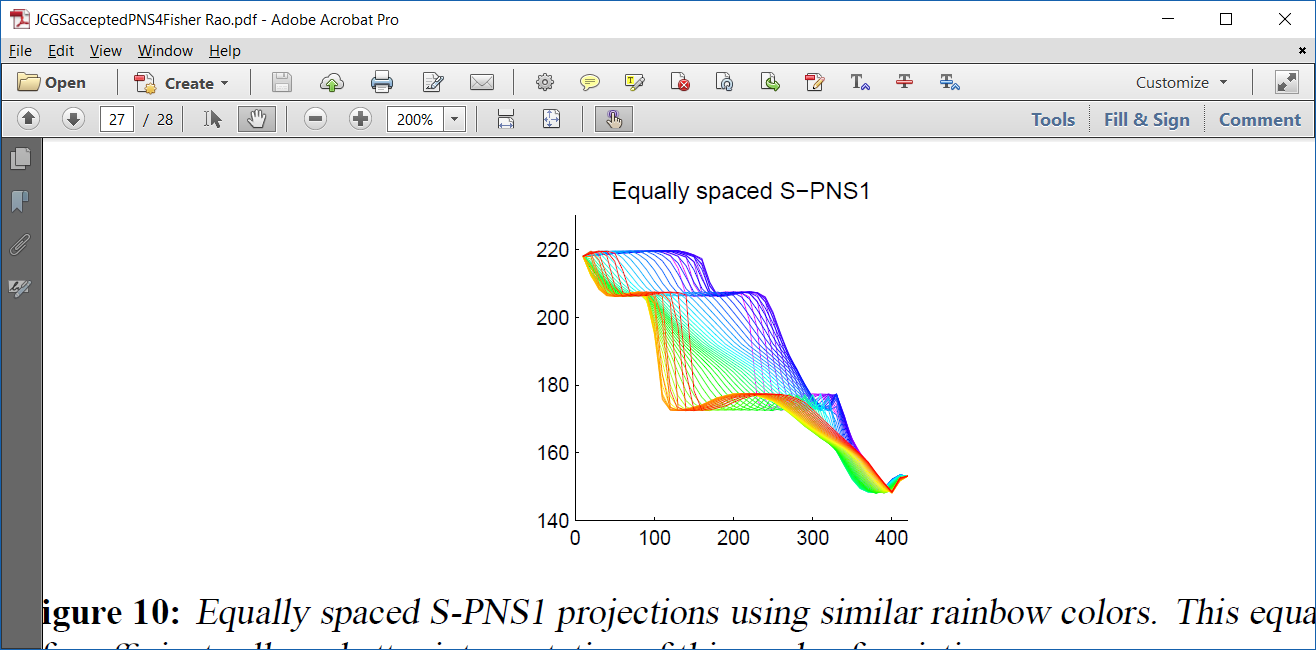 PNS on SRVF Sphere
Real Data Analysis:    Blood Glucose Curves
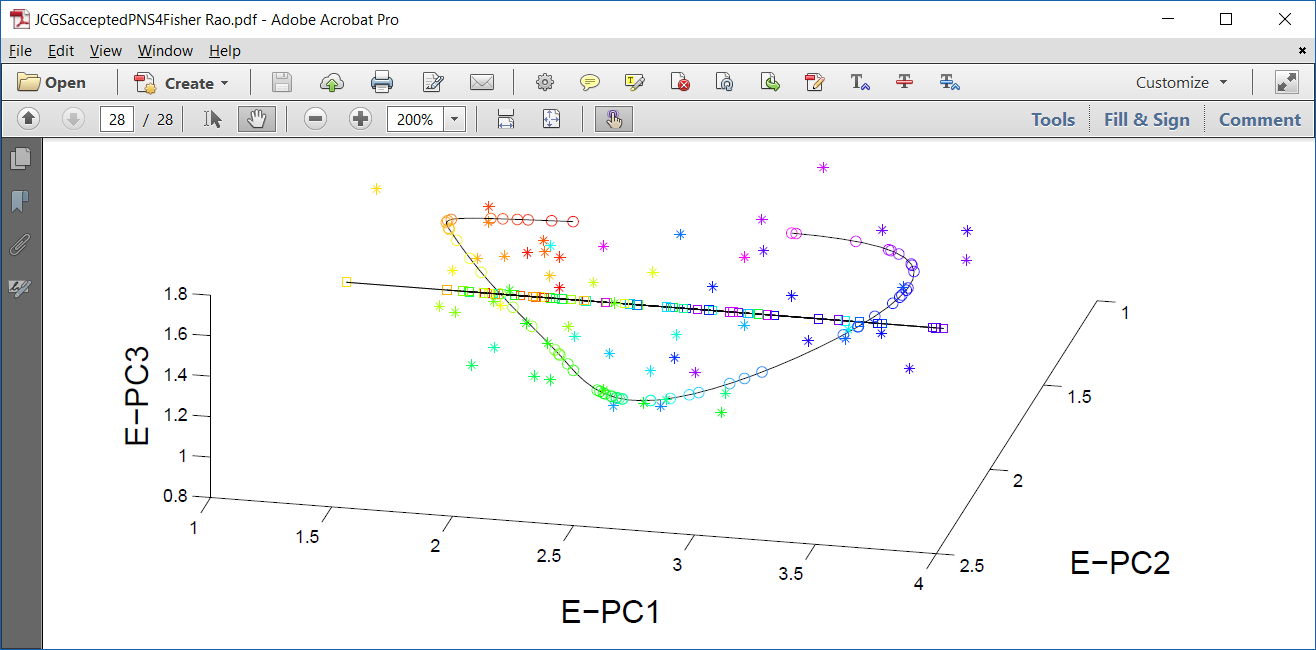 Juggling Data
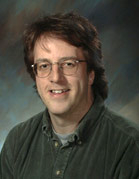 Michael Newton – U. Wisconsin

Data from Ramsay et al (2014)

                          (Vertical Location vs. Time)
                           While Juggling



                                                                                                                      Thanks of Theravive.com
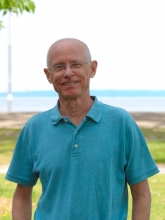 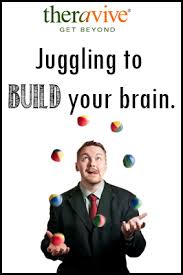 Juggling Data
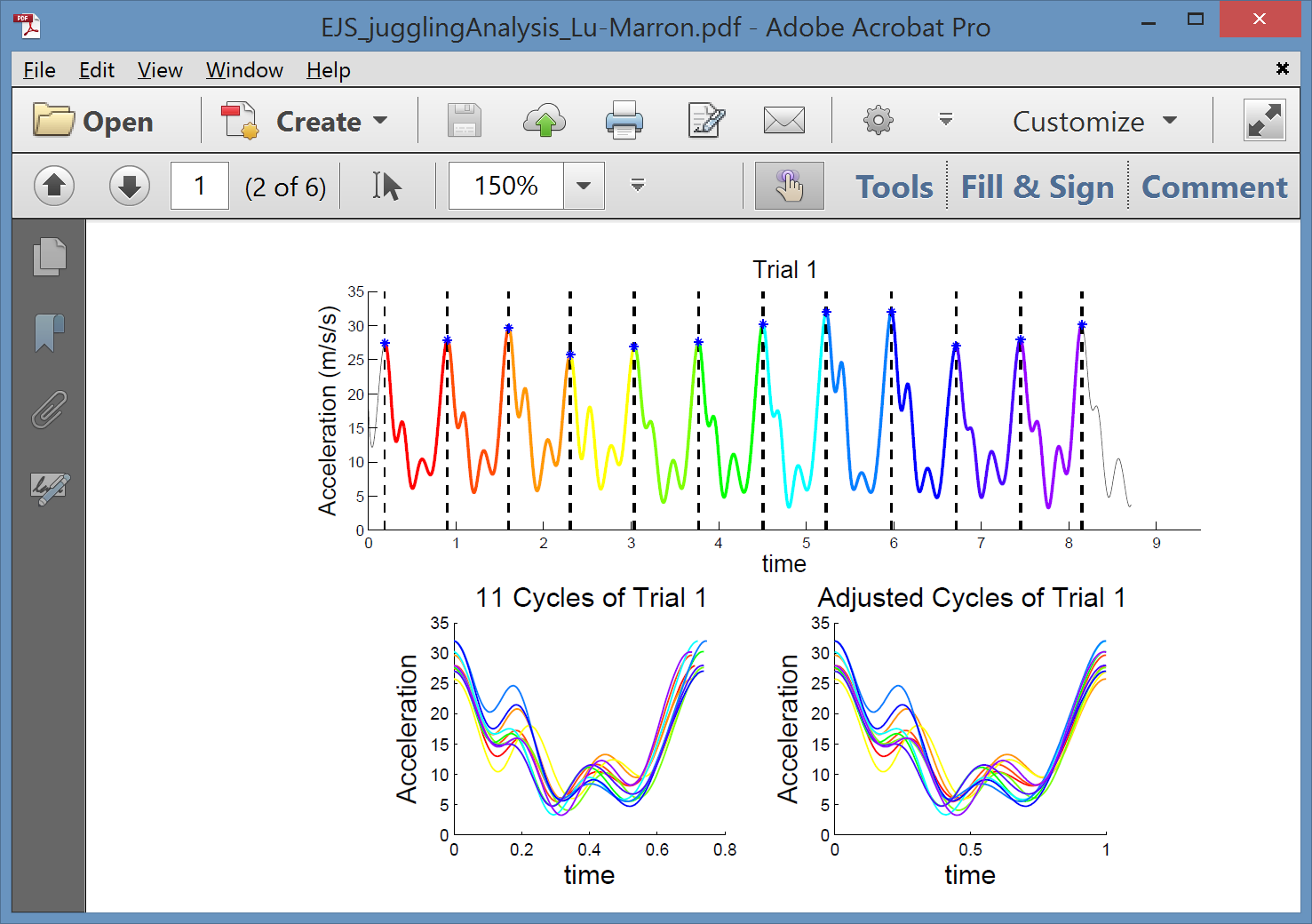 Time 
Traces 
Cut Into 
Time 
Blocks:

(Data
 Objects)
Juggling Data
Ampitude – Phase Variation Decomposition
(Analysis from Lu & Marron (2014))
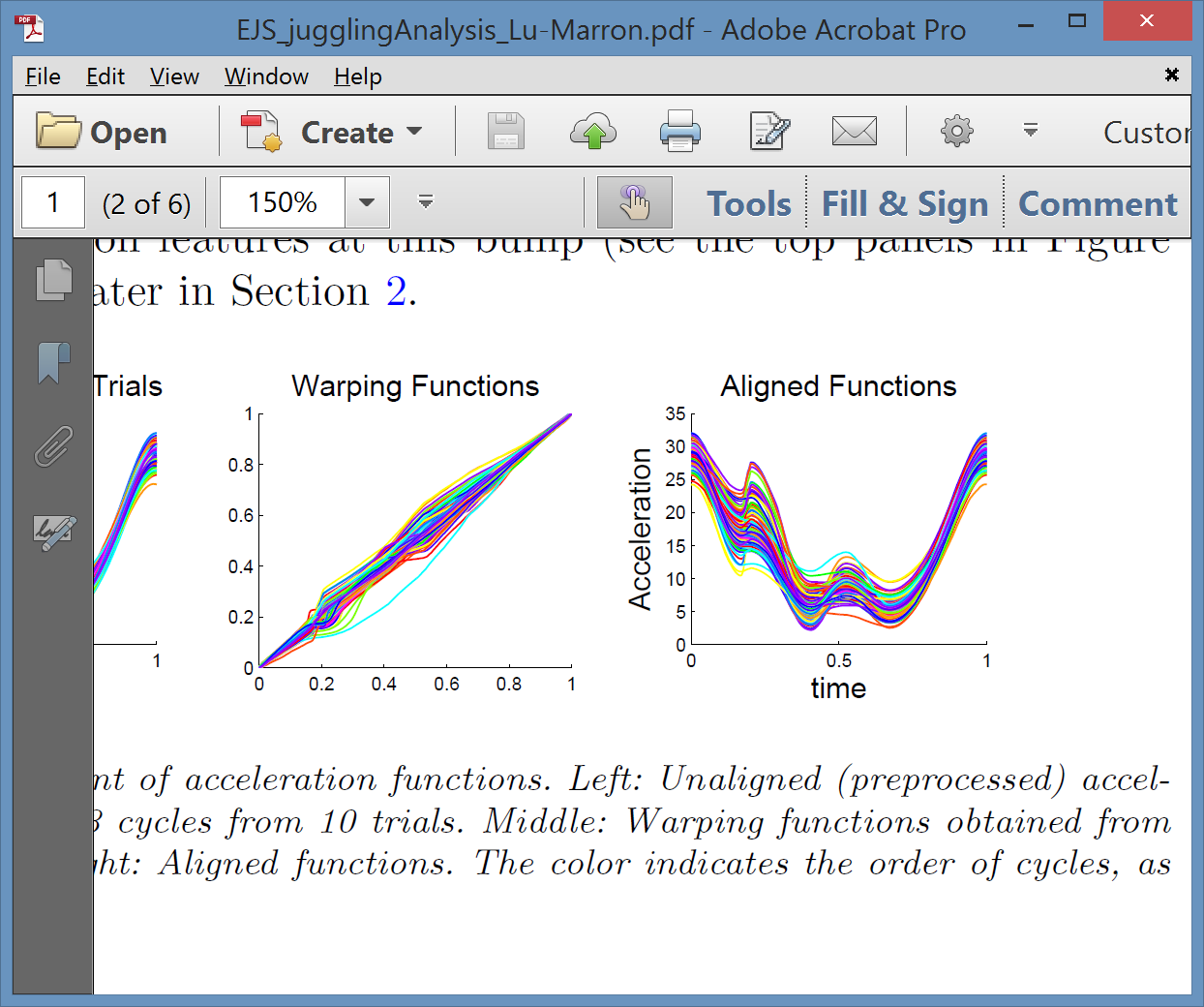 Juggling Data
Clustering In Phase Variation Space:
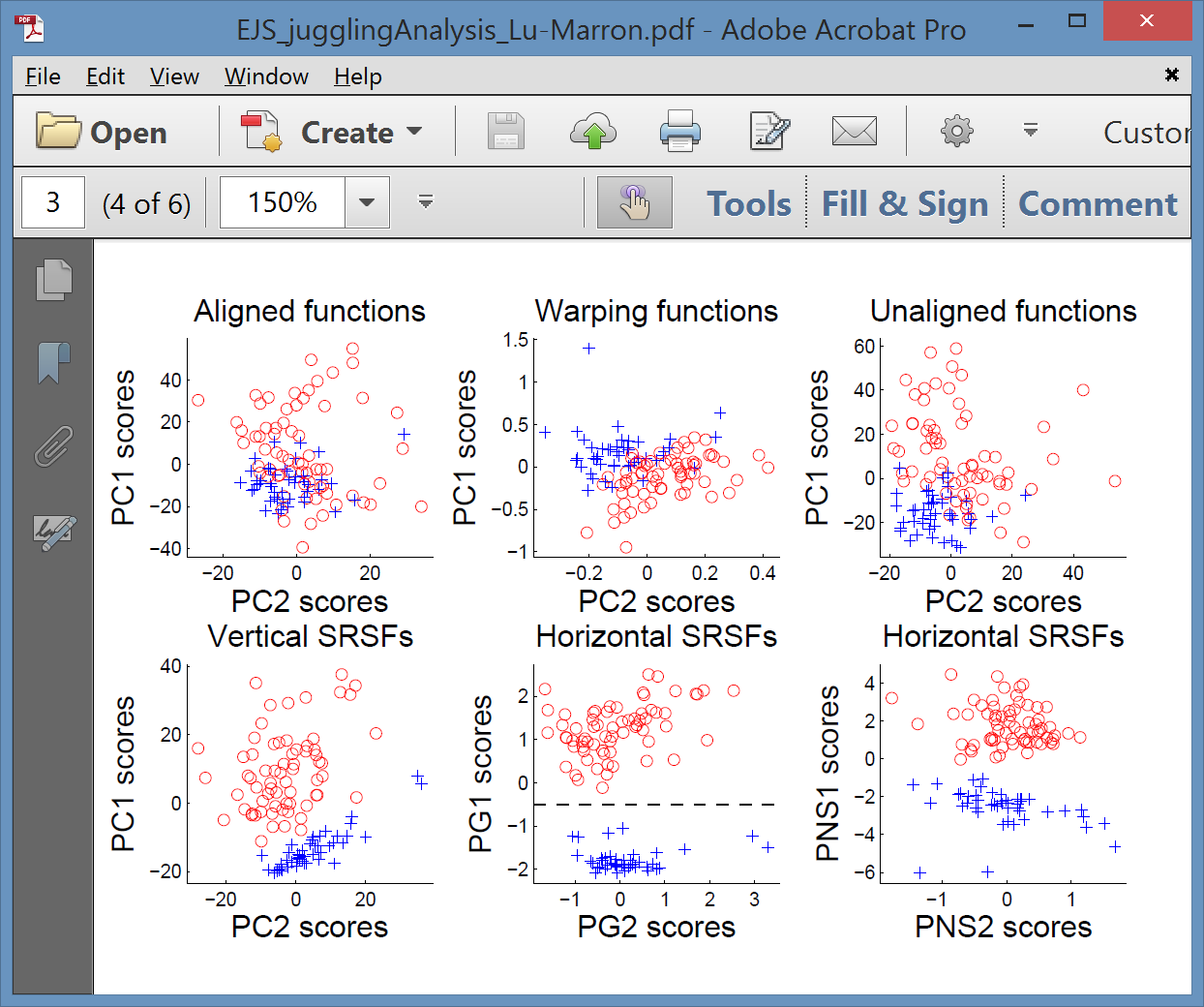 Juggling Data
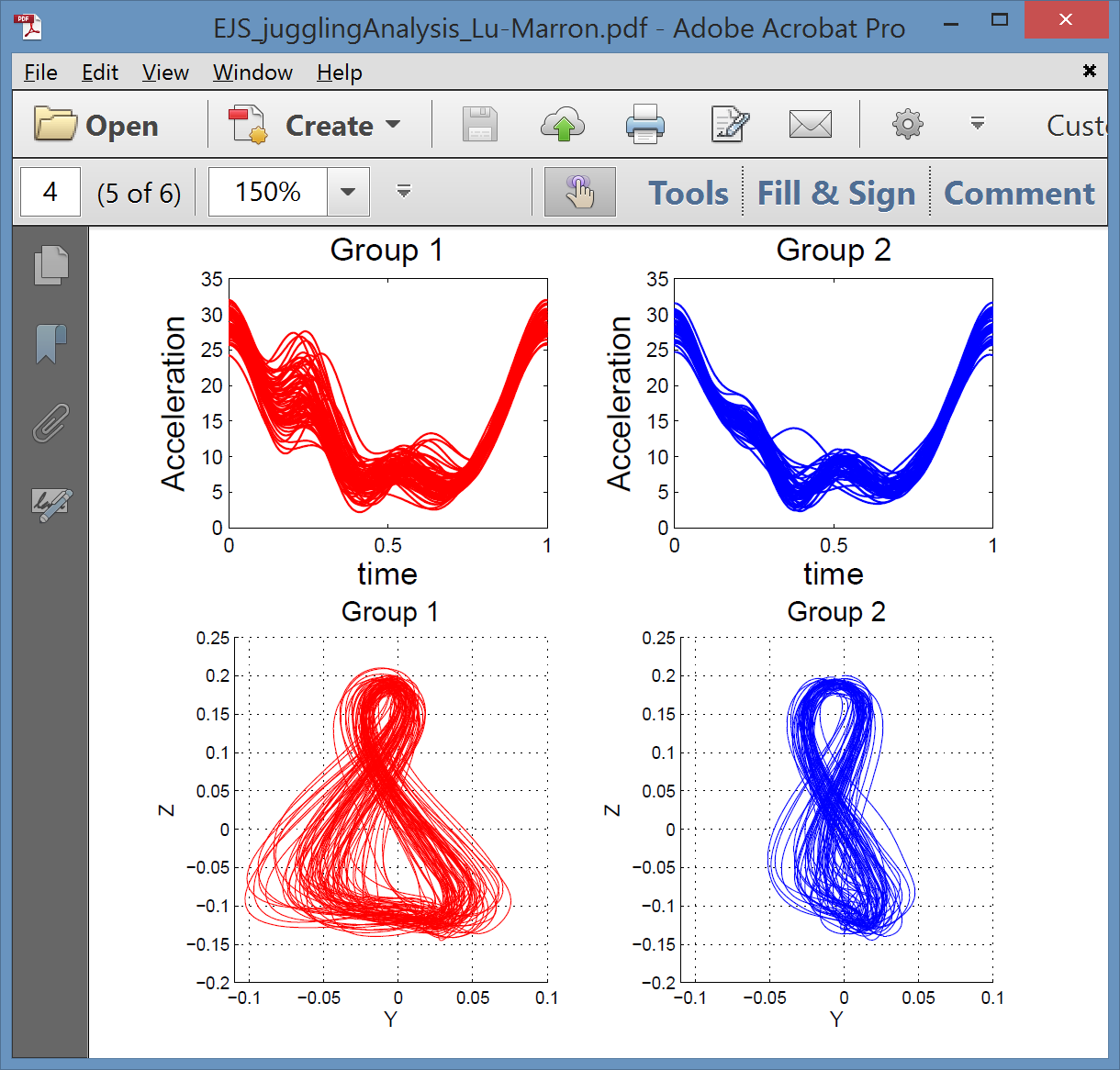 Interpretation 
of Clusters
References for Much More
Big Picture Survey:
Marron et al (2015)

Results of a Competition:
Marron et al (2014)
Overview
Curve Registration is Slippery
 Thus, Careful Mathematics is Useful
 Fisher-Rao Approach:
 Gets the Math Right
 Intuitively Sensible
 Computable
 Generalizable
 Worth the Complication
Participant Presentations
12:05    Joseph Lavond: Fast Adversarial Training

12:10    Sam Ehrenstein:  Non-Contrast Ultrasound Imaging of Blood Microvessels using SVD

Next Class:
Younghoon Kim,    Hong Dang